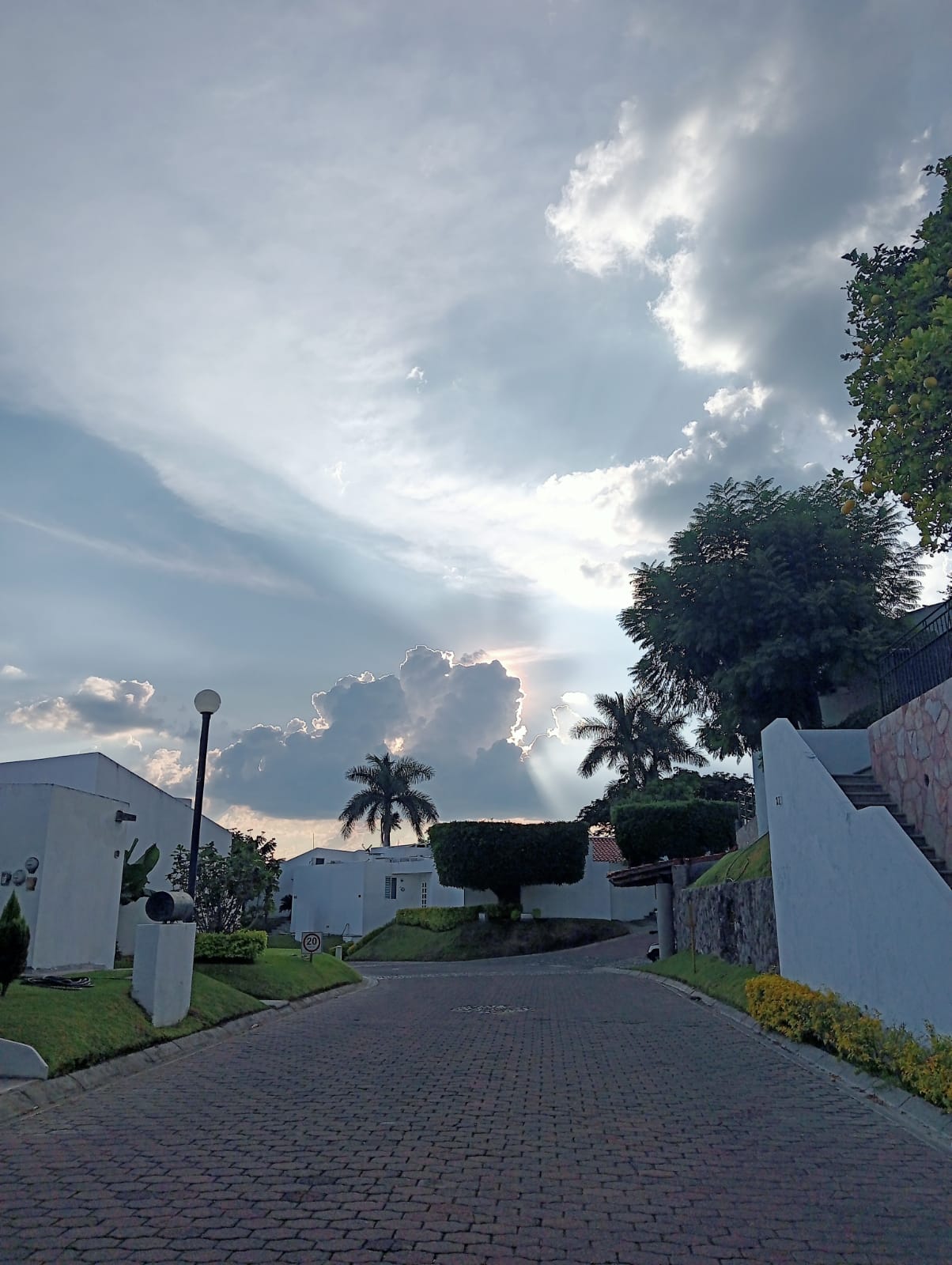 INICIO DE 
ACTIVIDADES
OCTUBRE 2023
TRABAJOS VARIOS DE MANTENIMIENTO EN EL CONDOMINIO
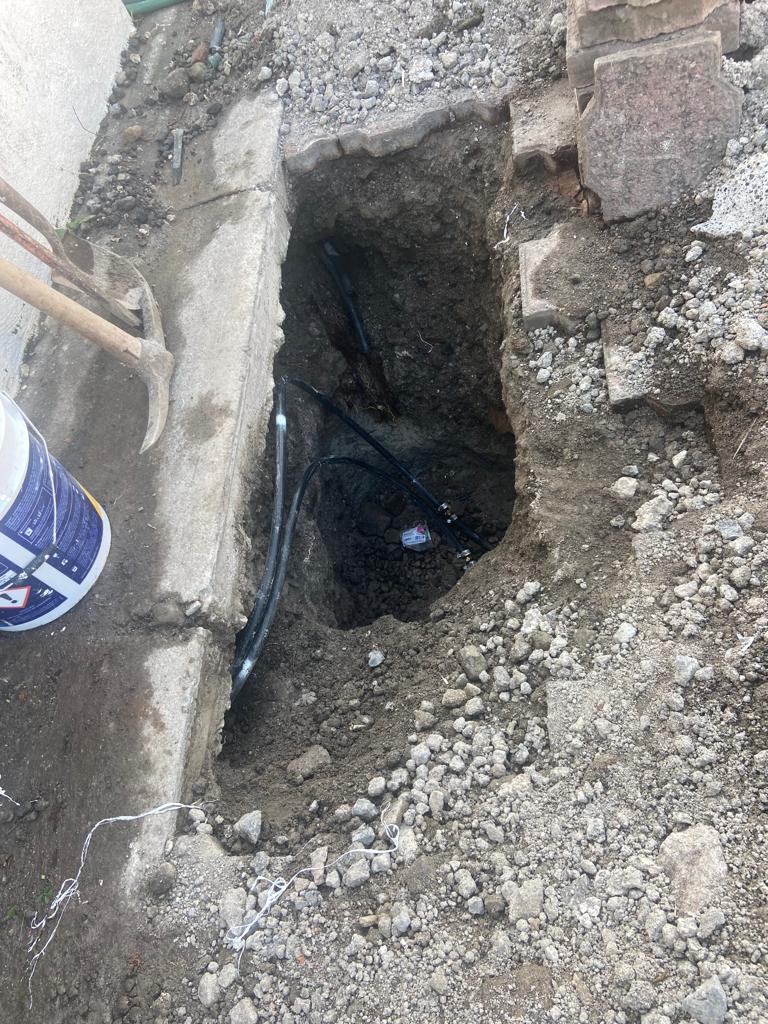 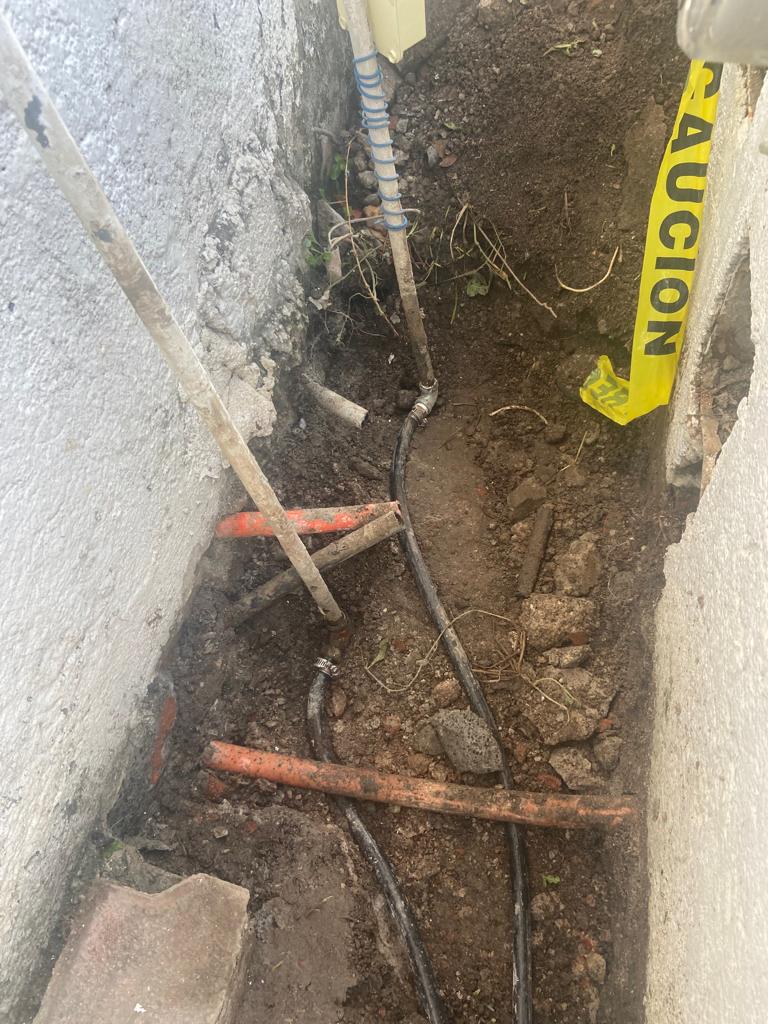 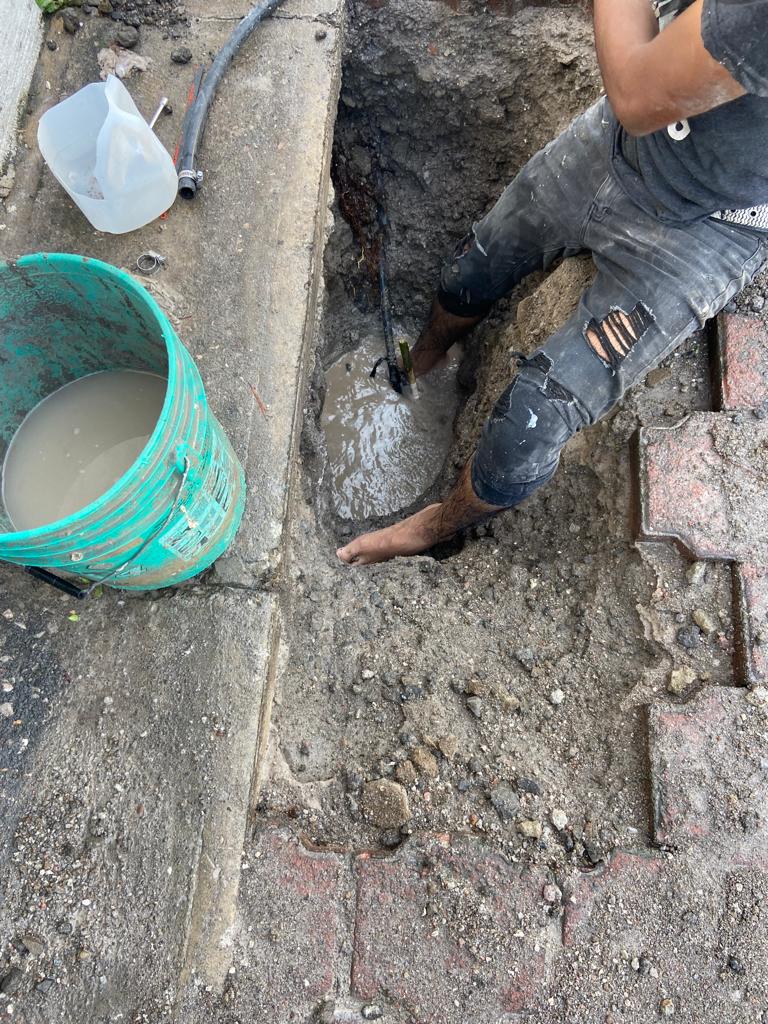 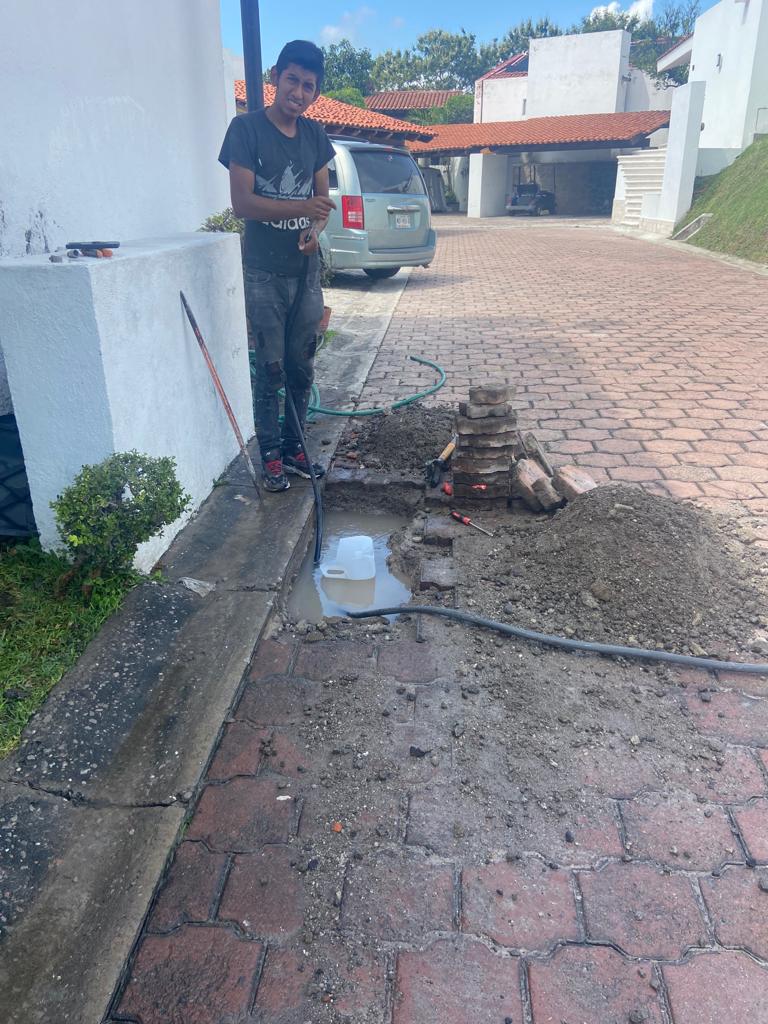 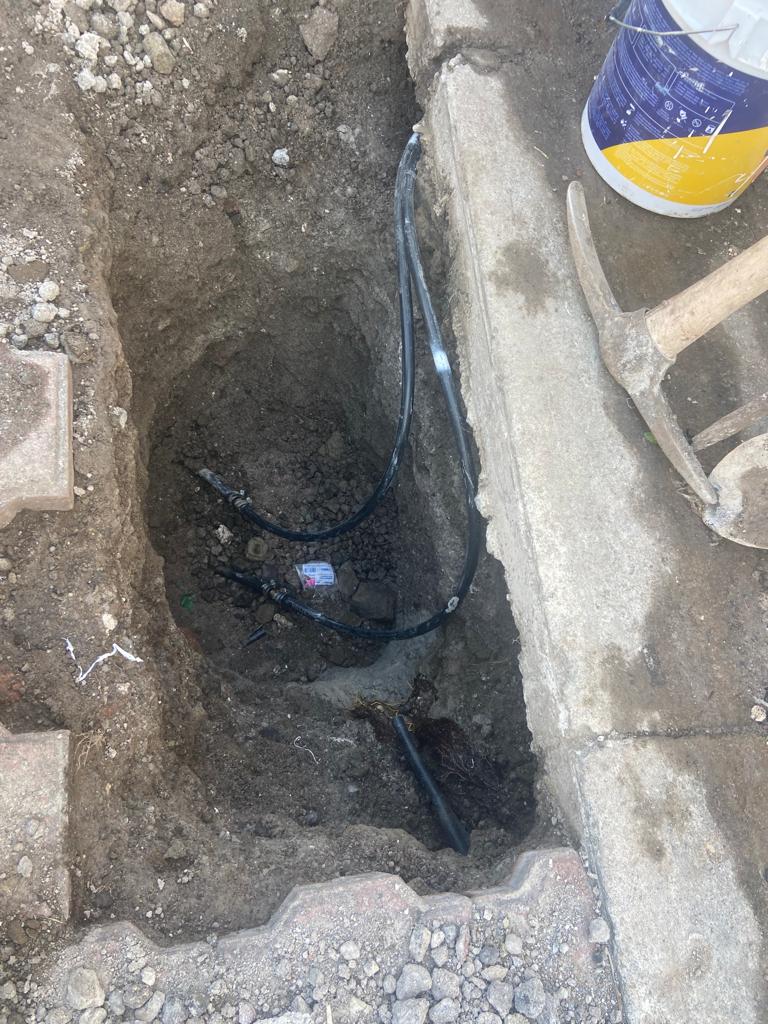 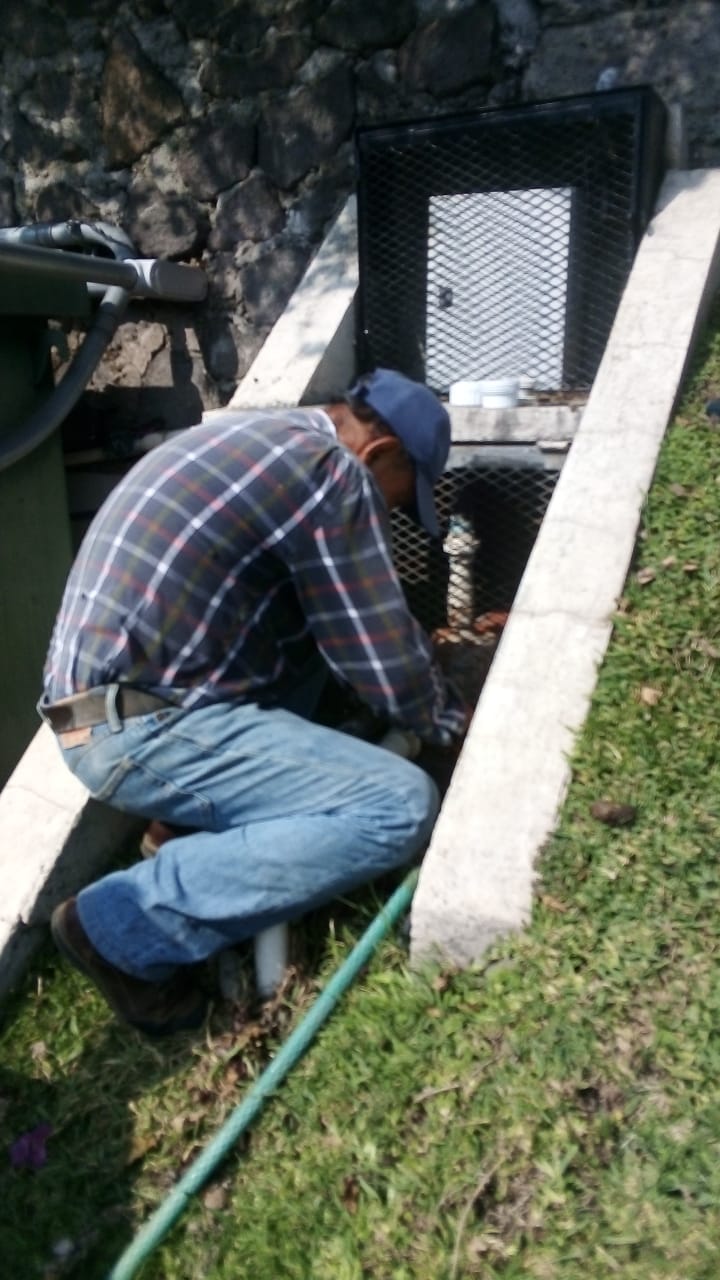 TRABAJOS CONSTRUCCIÓN DE PILARES EN EL MURO 
MANZANA 14
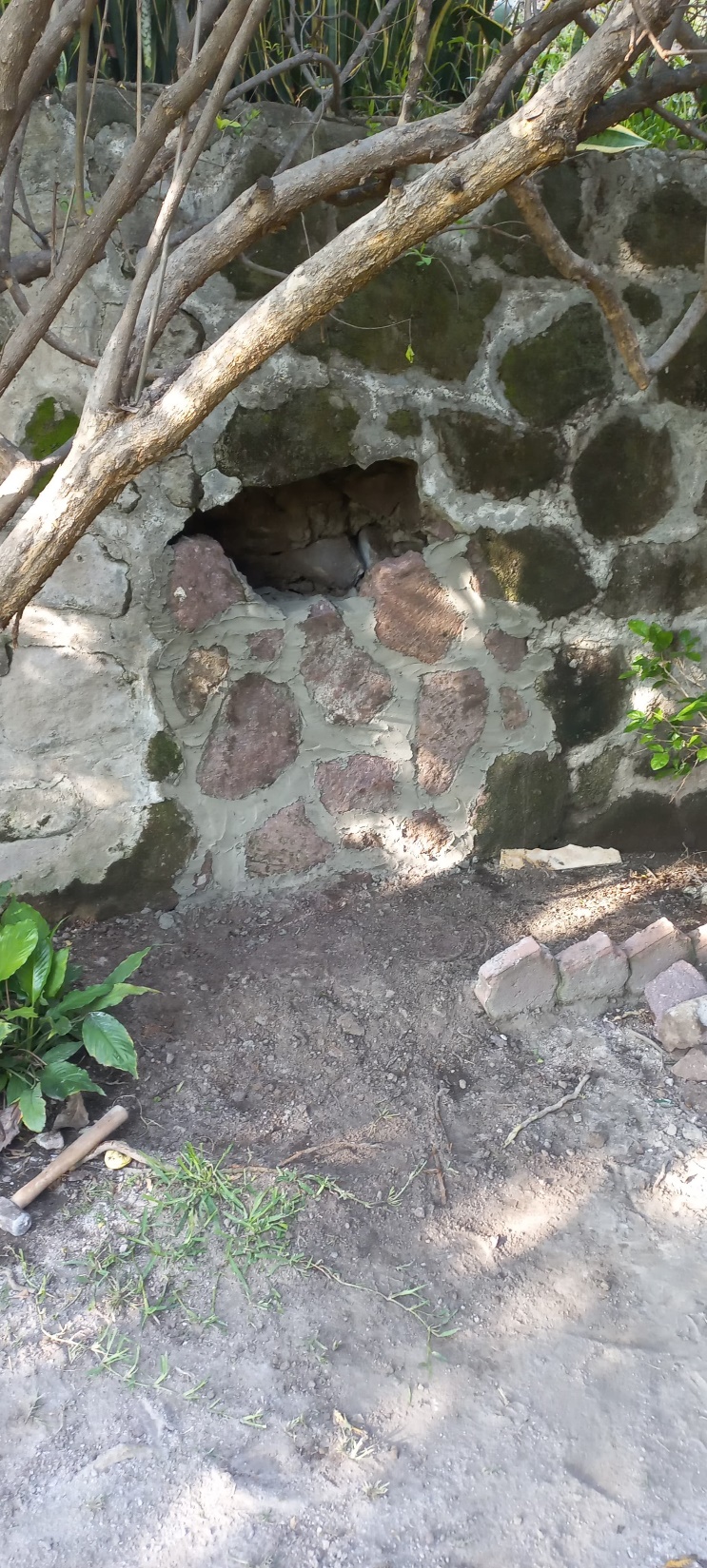 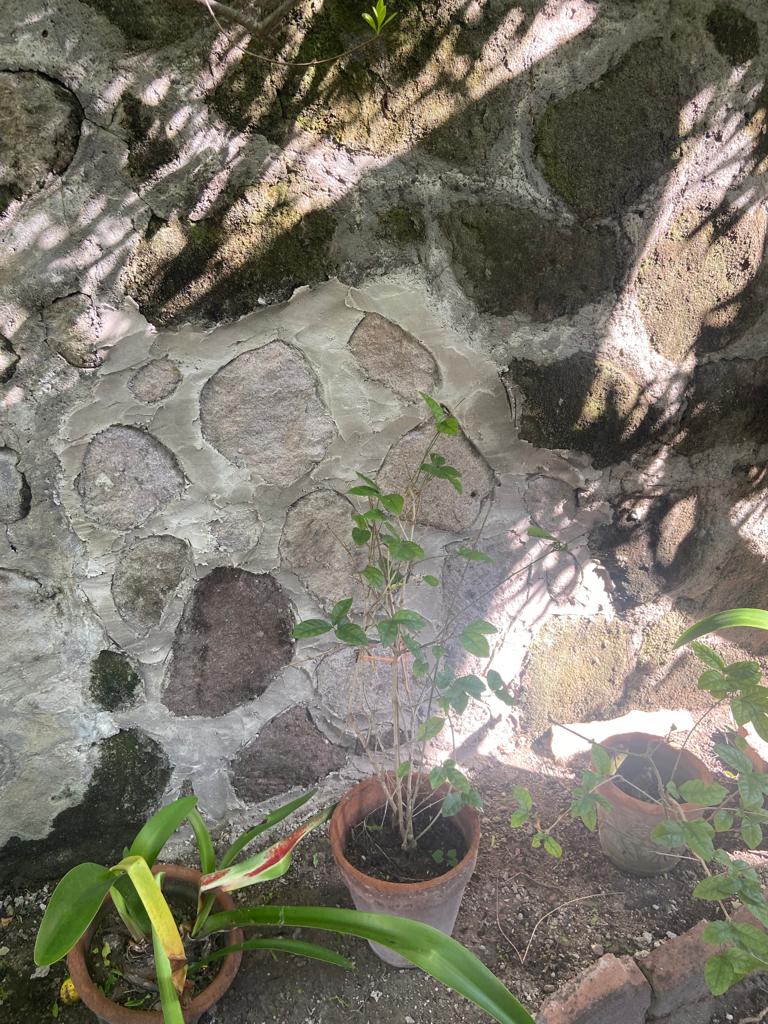 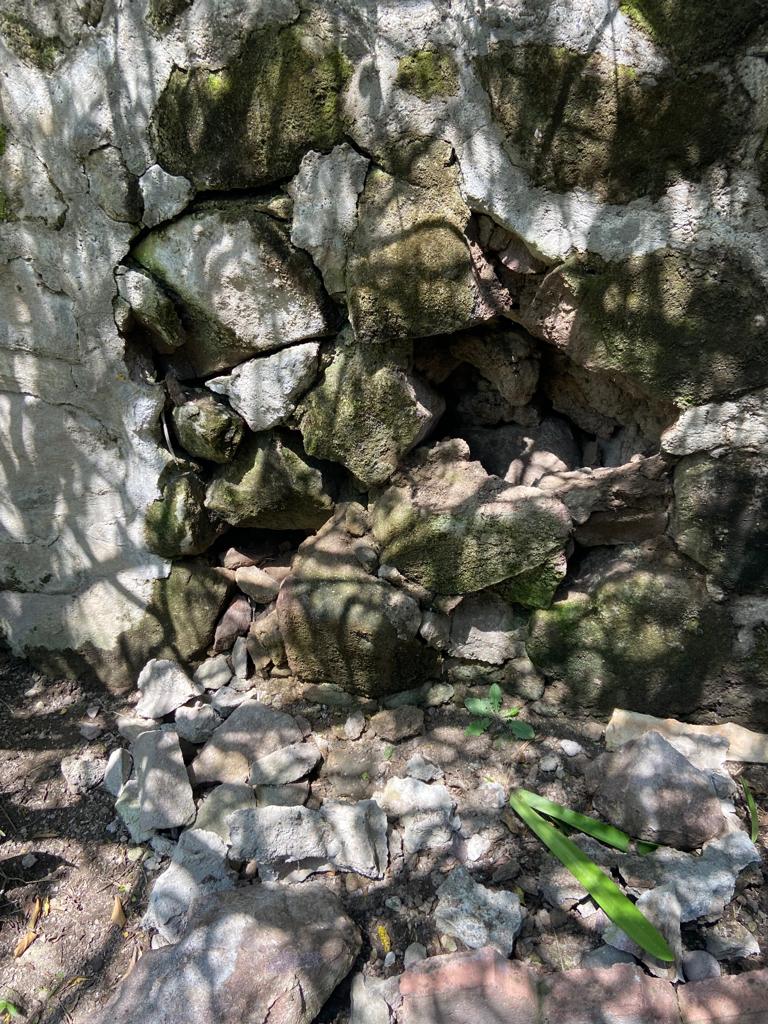 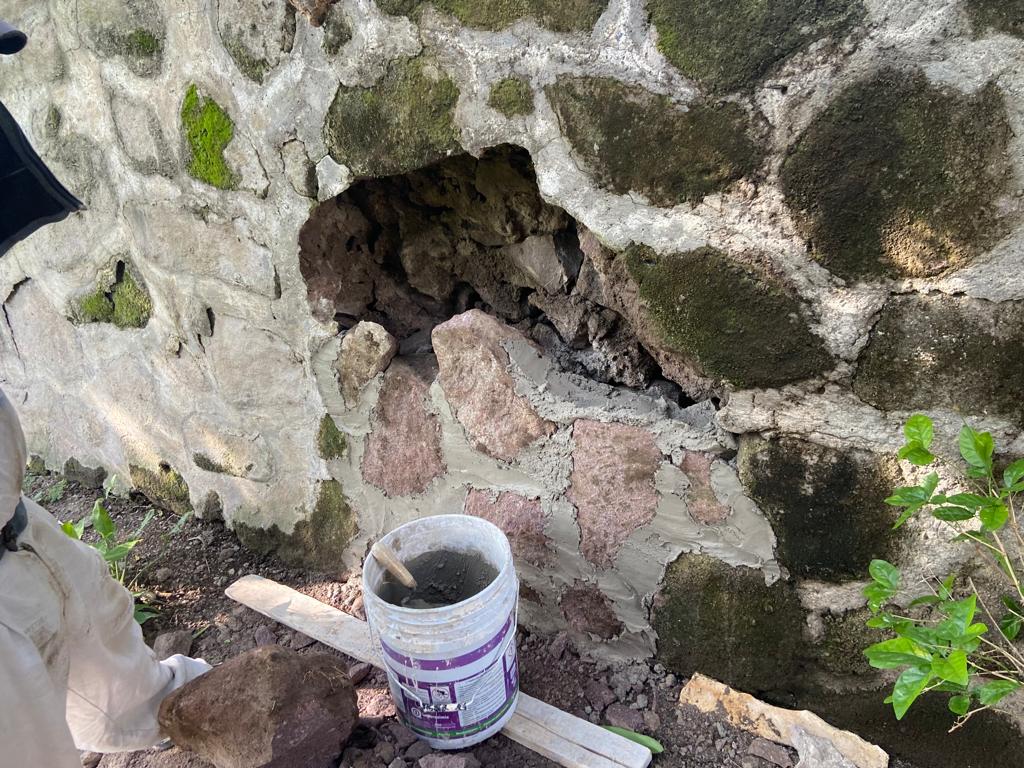 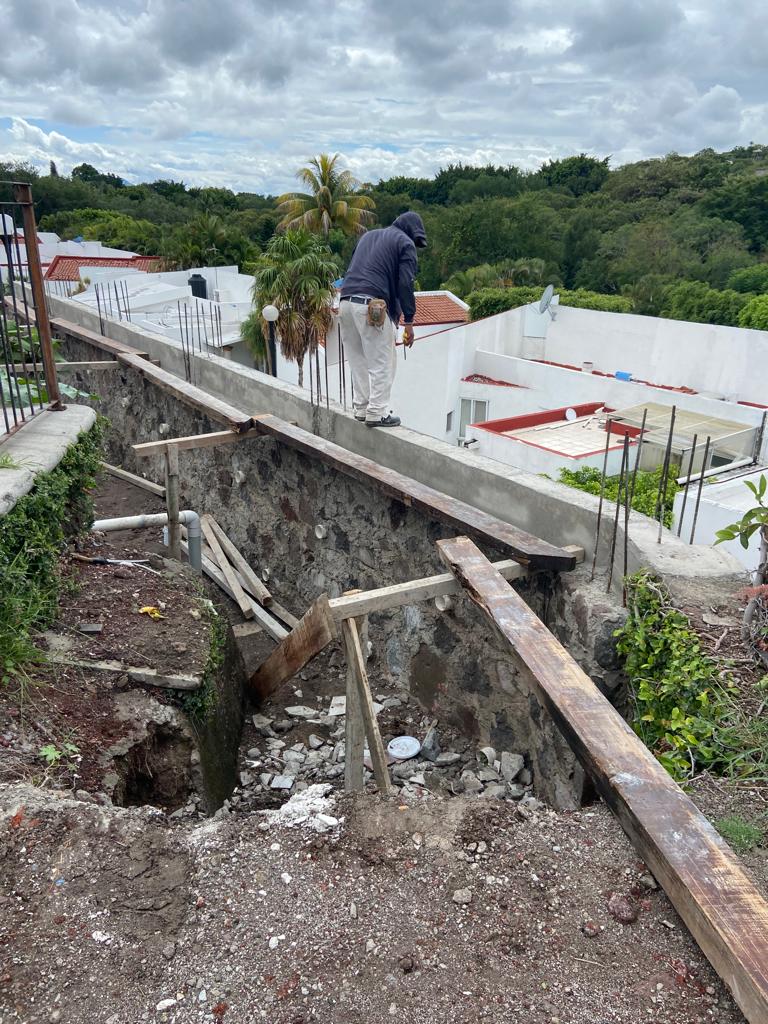 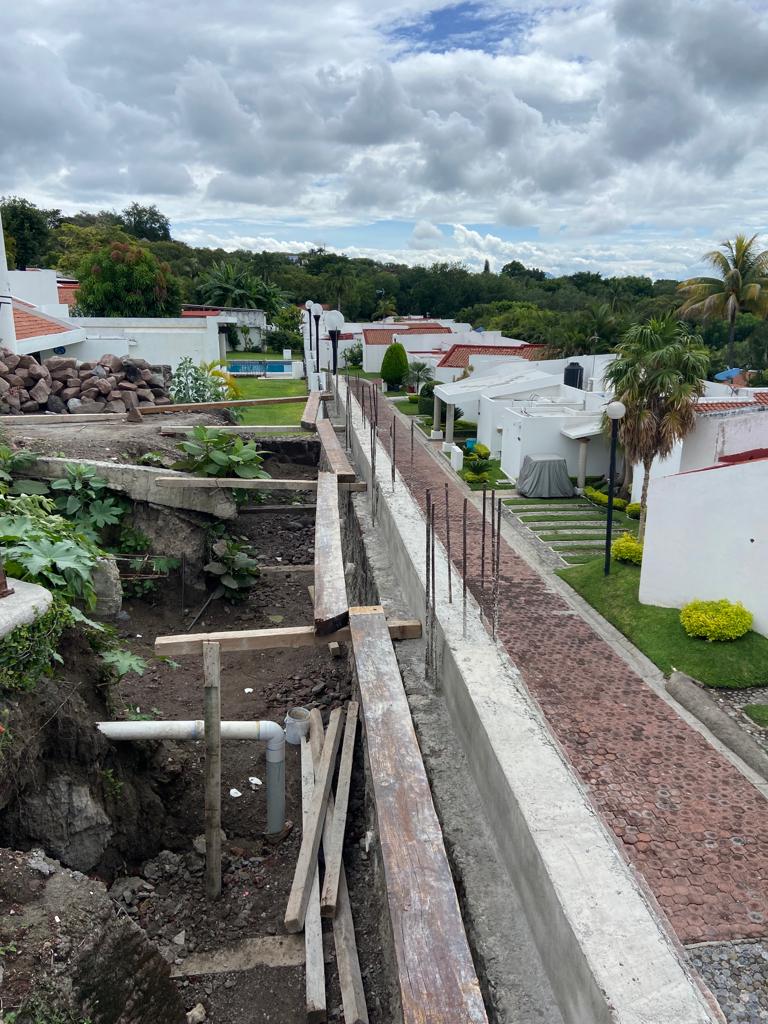 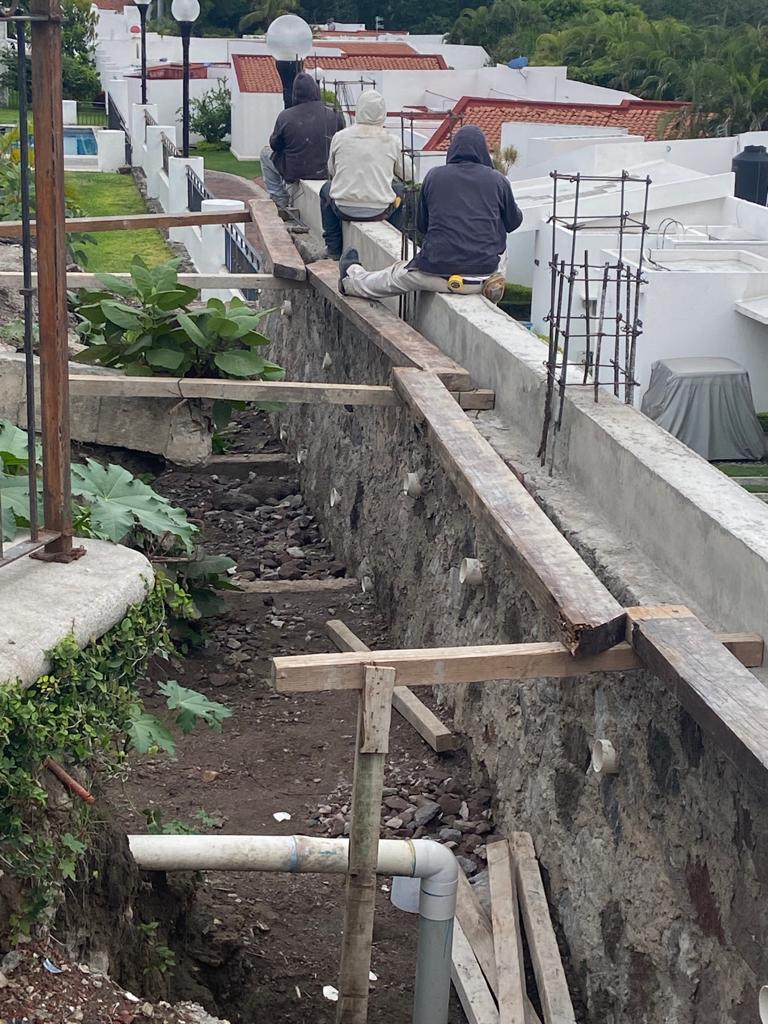 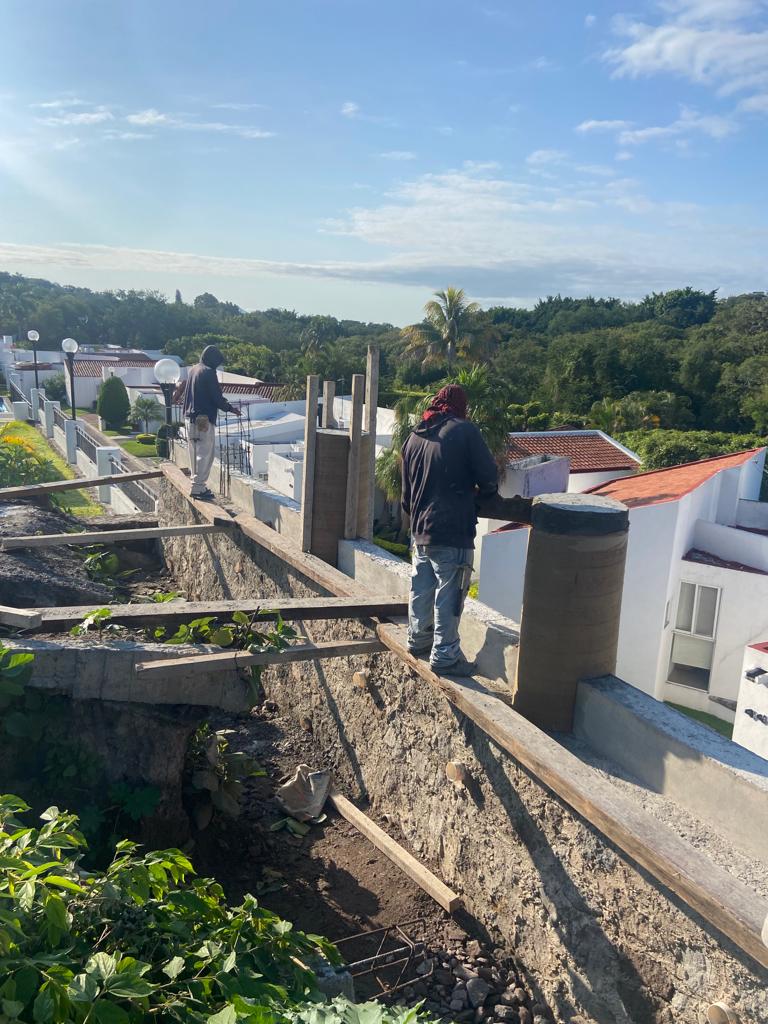 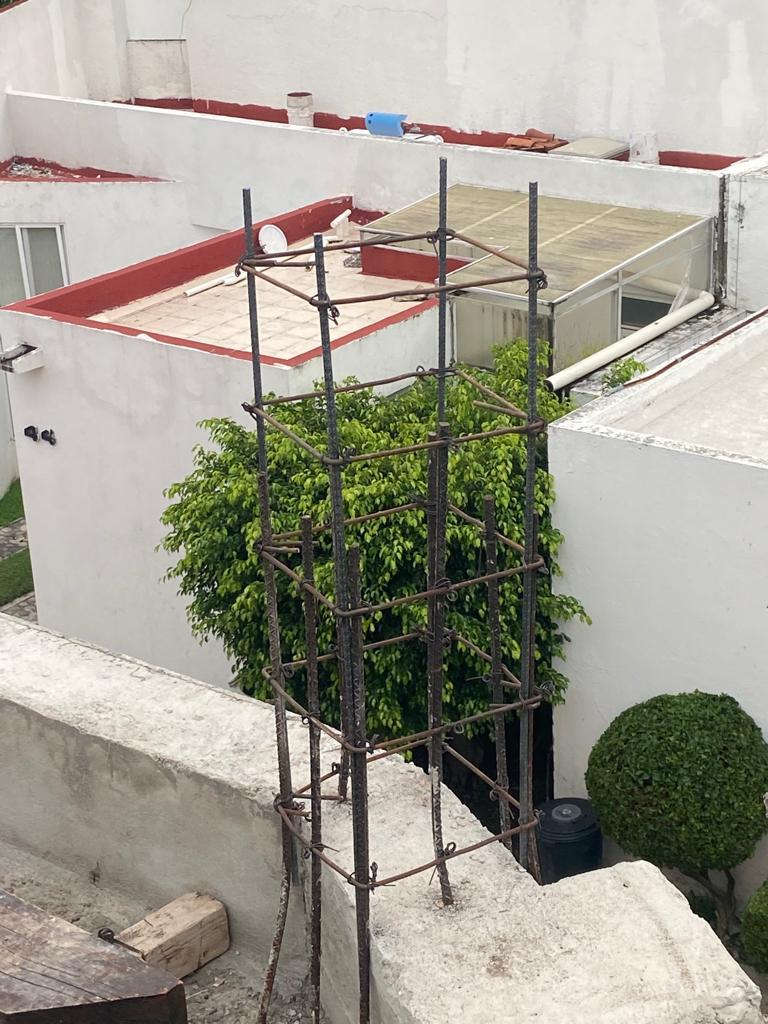 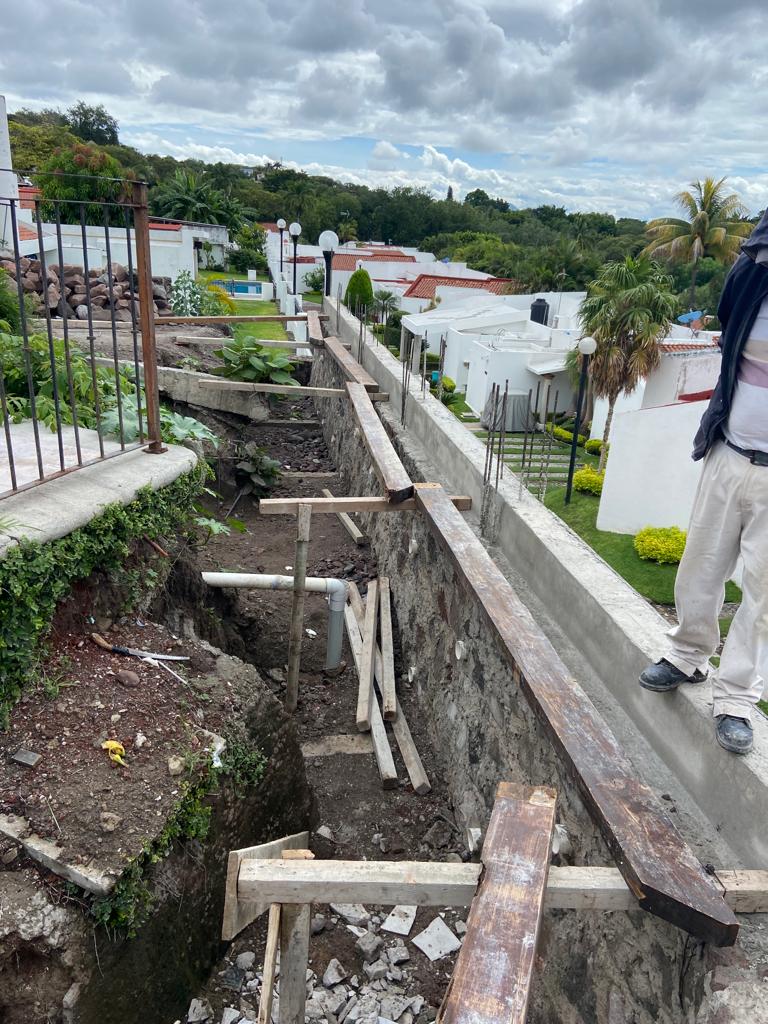 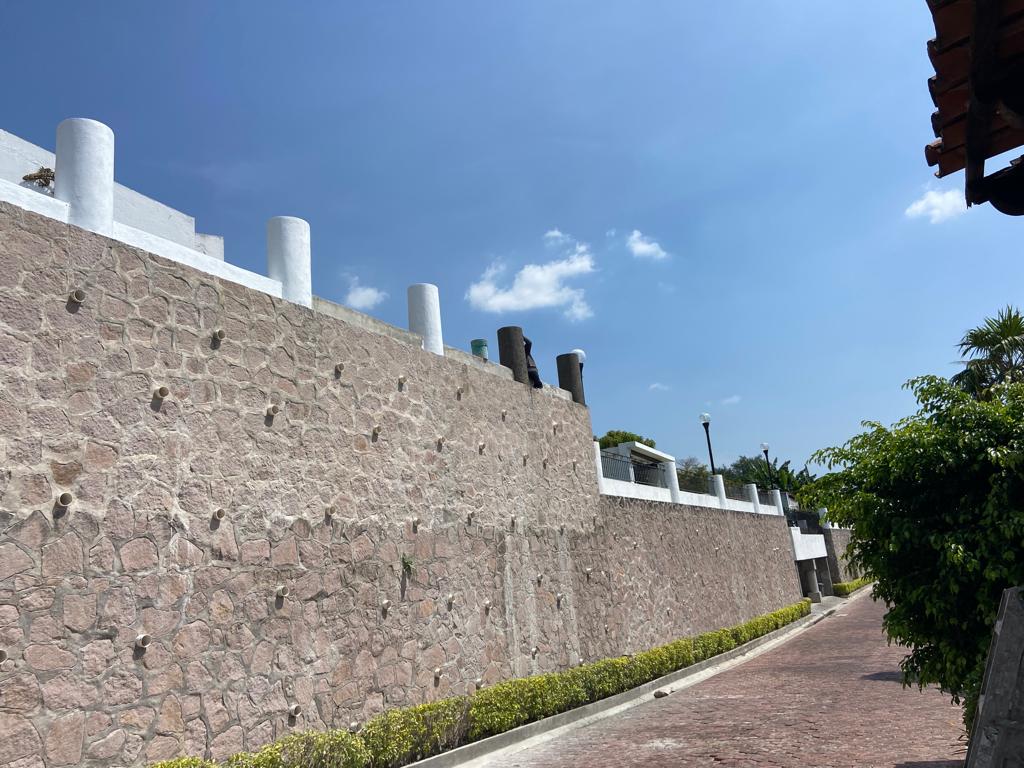 TRABAJOS CAMBIO DE INTERRUPTORES EN CUARTO DE MAQUINAS
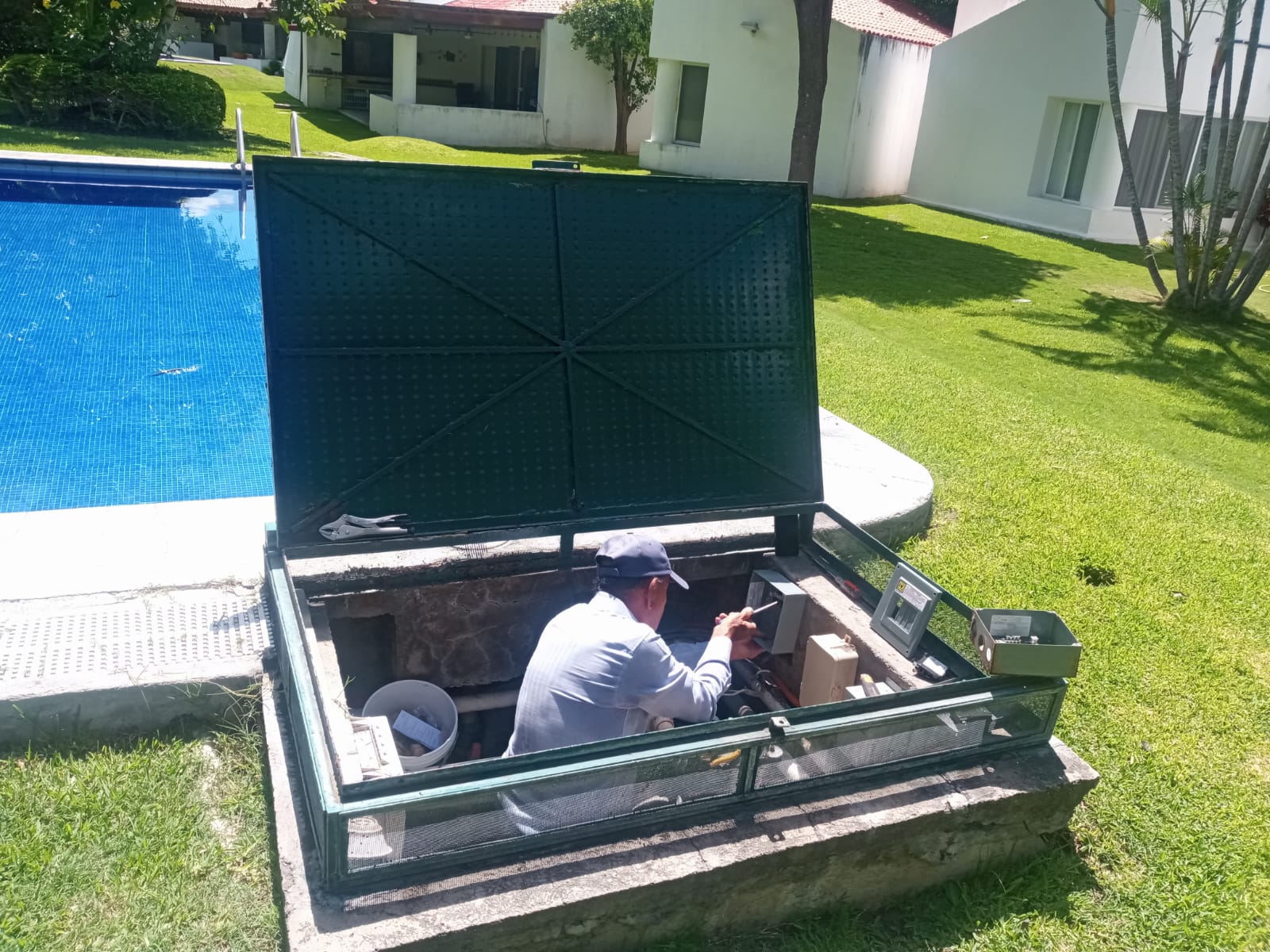 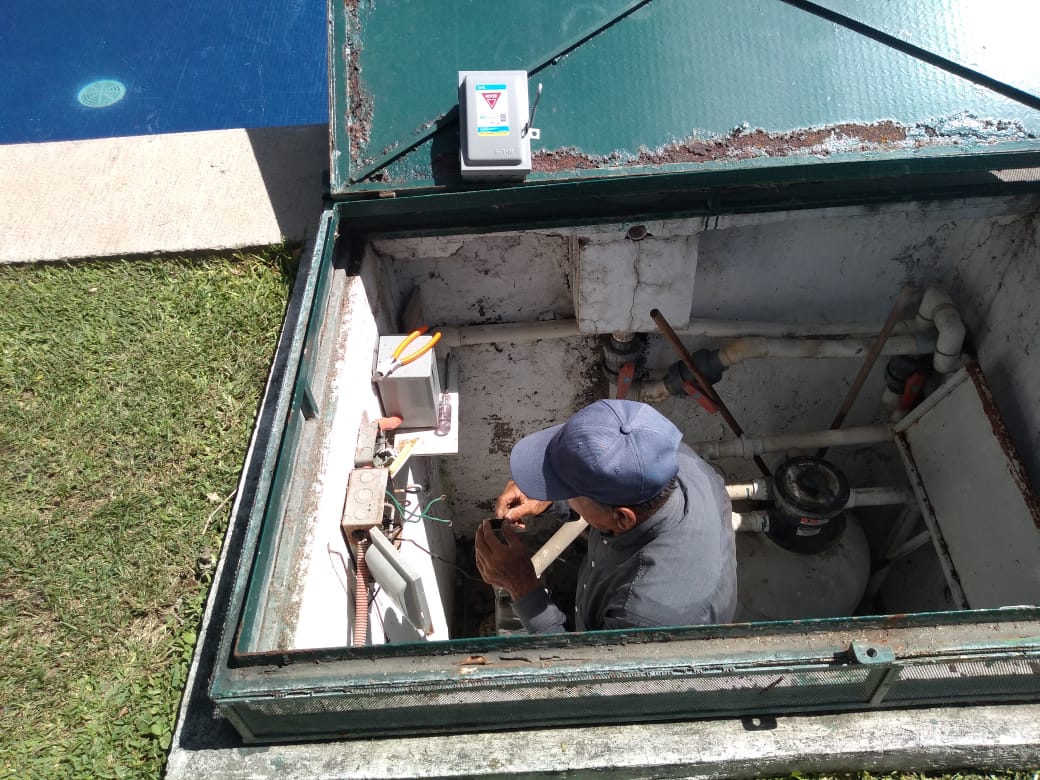 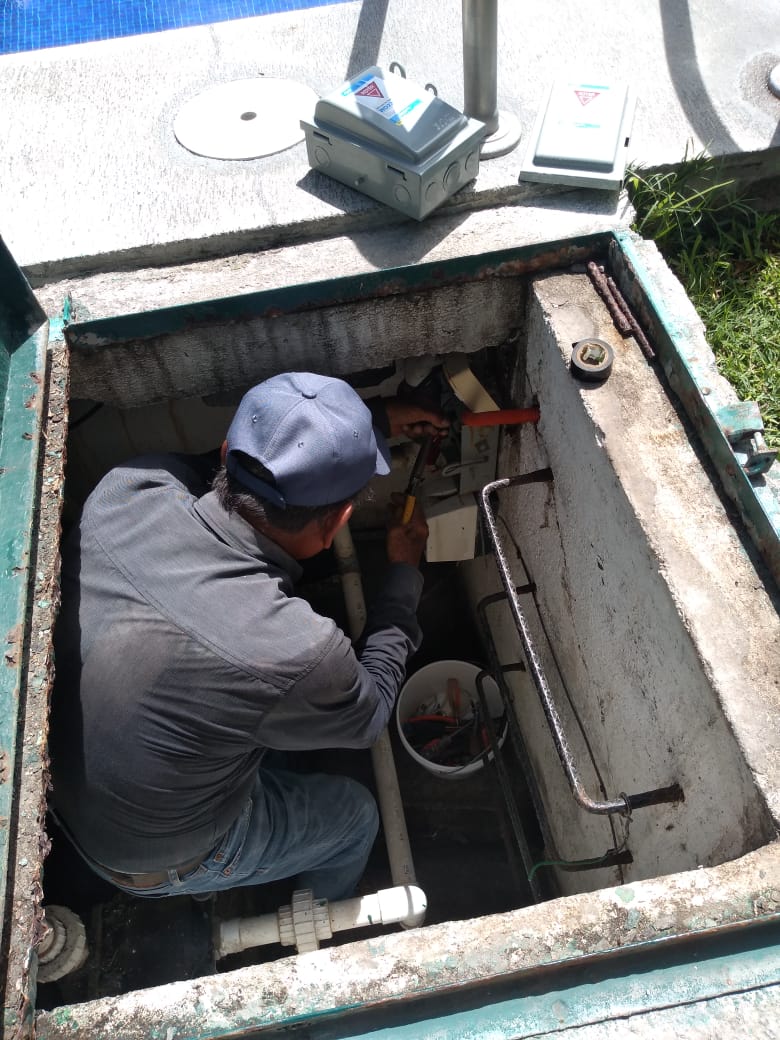 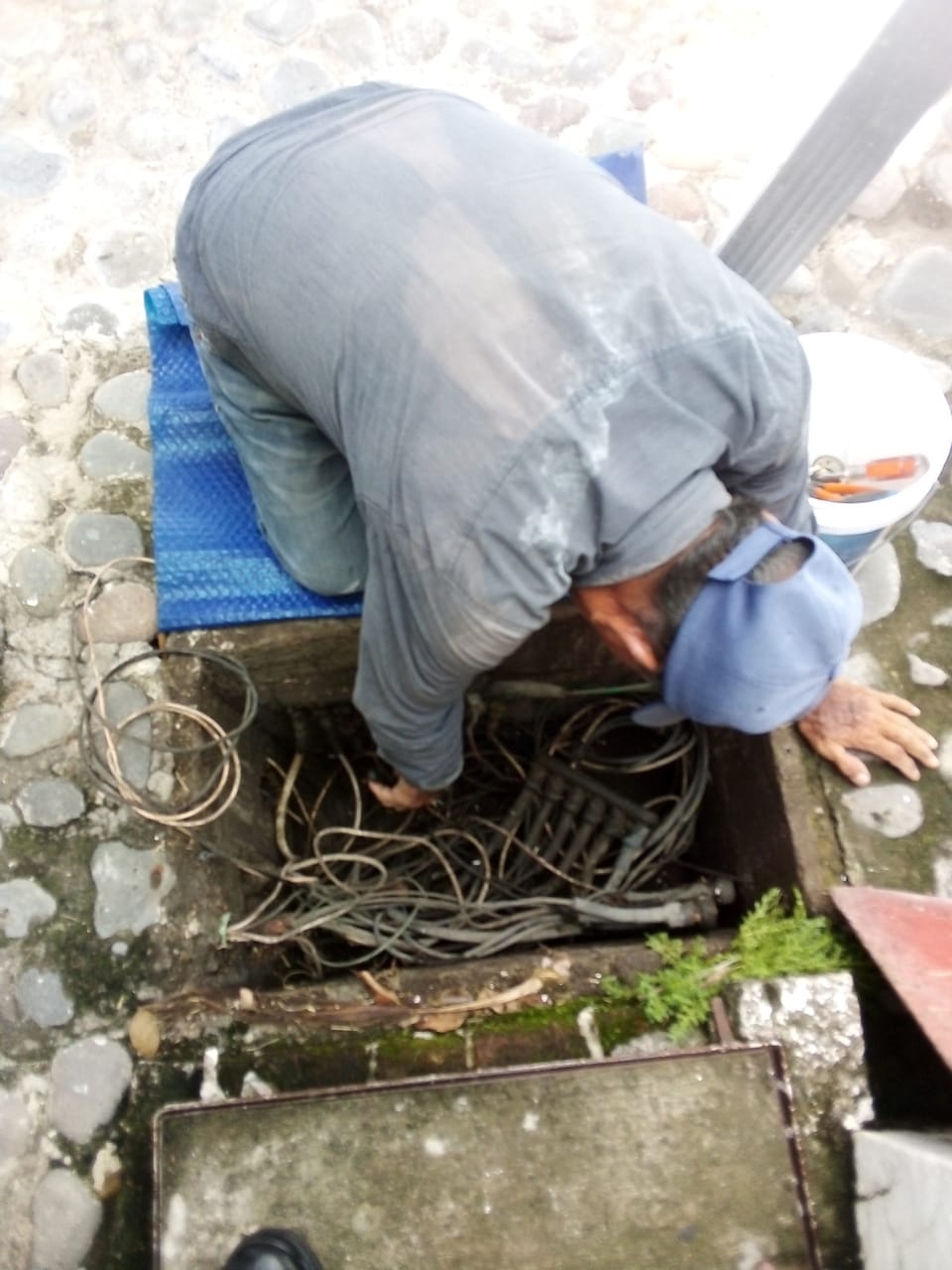 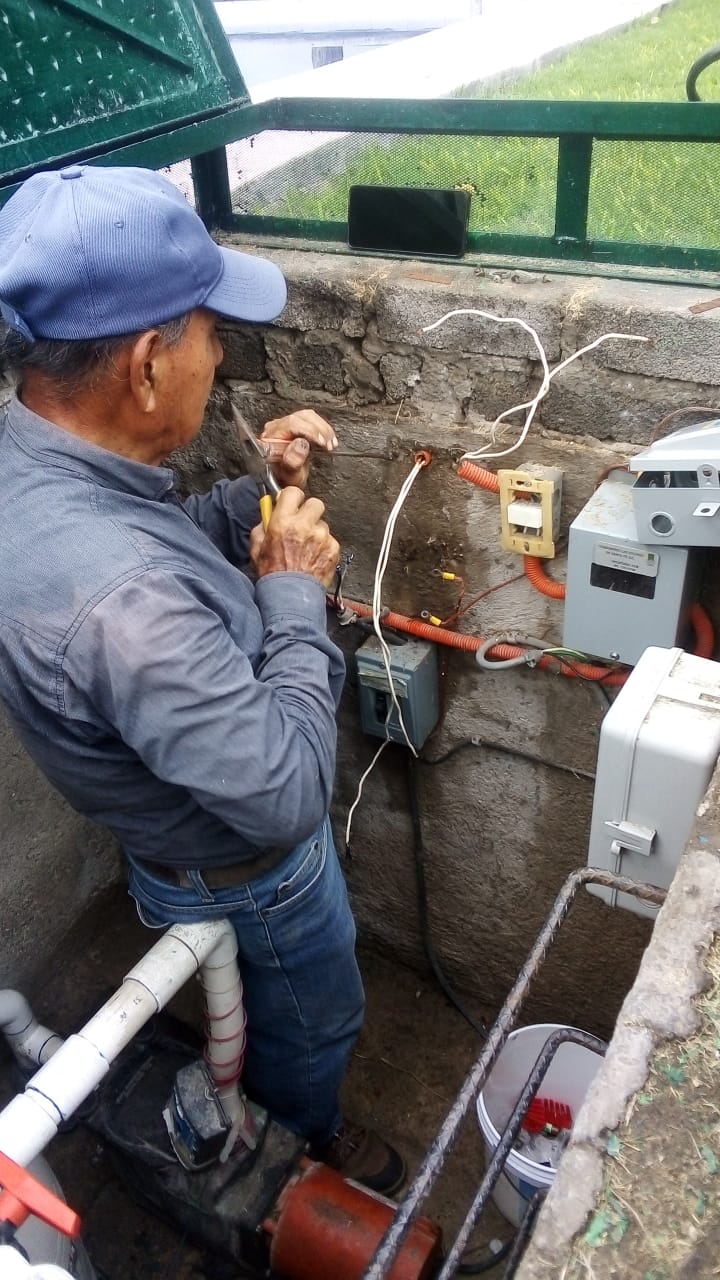 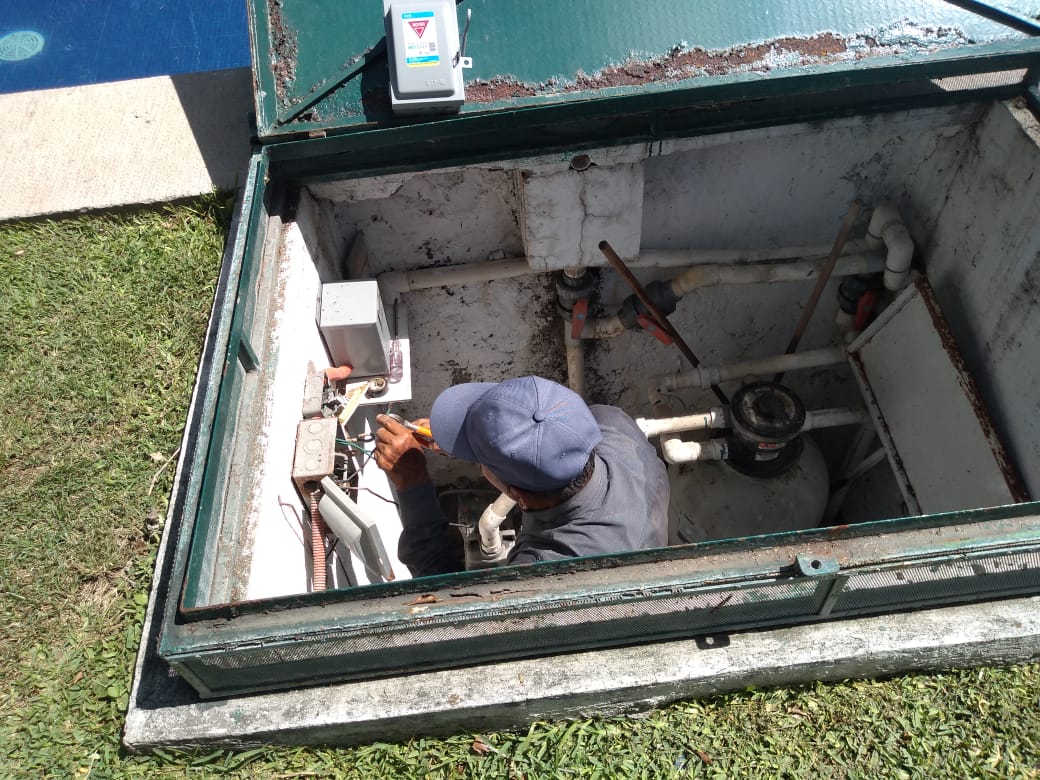 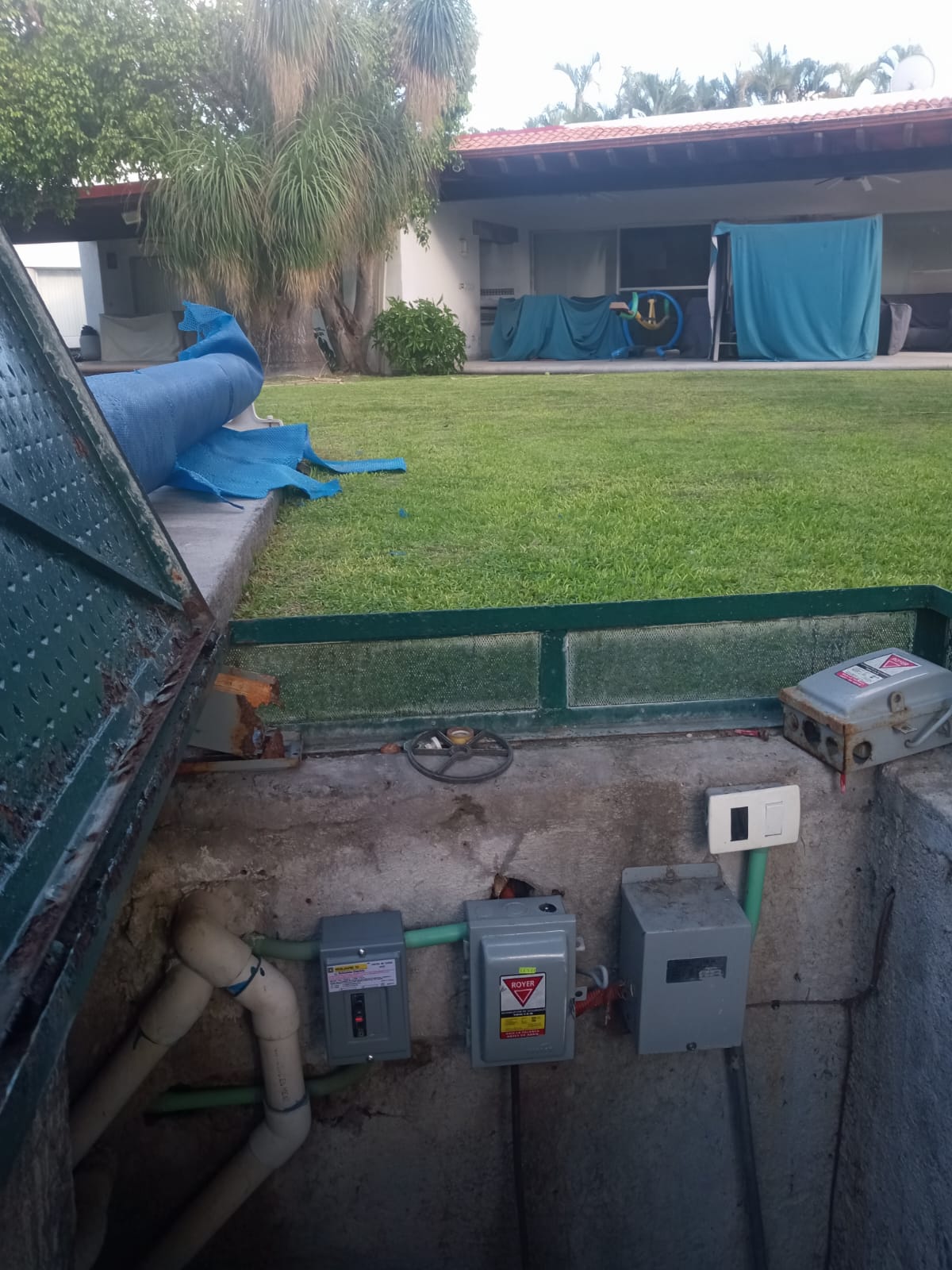 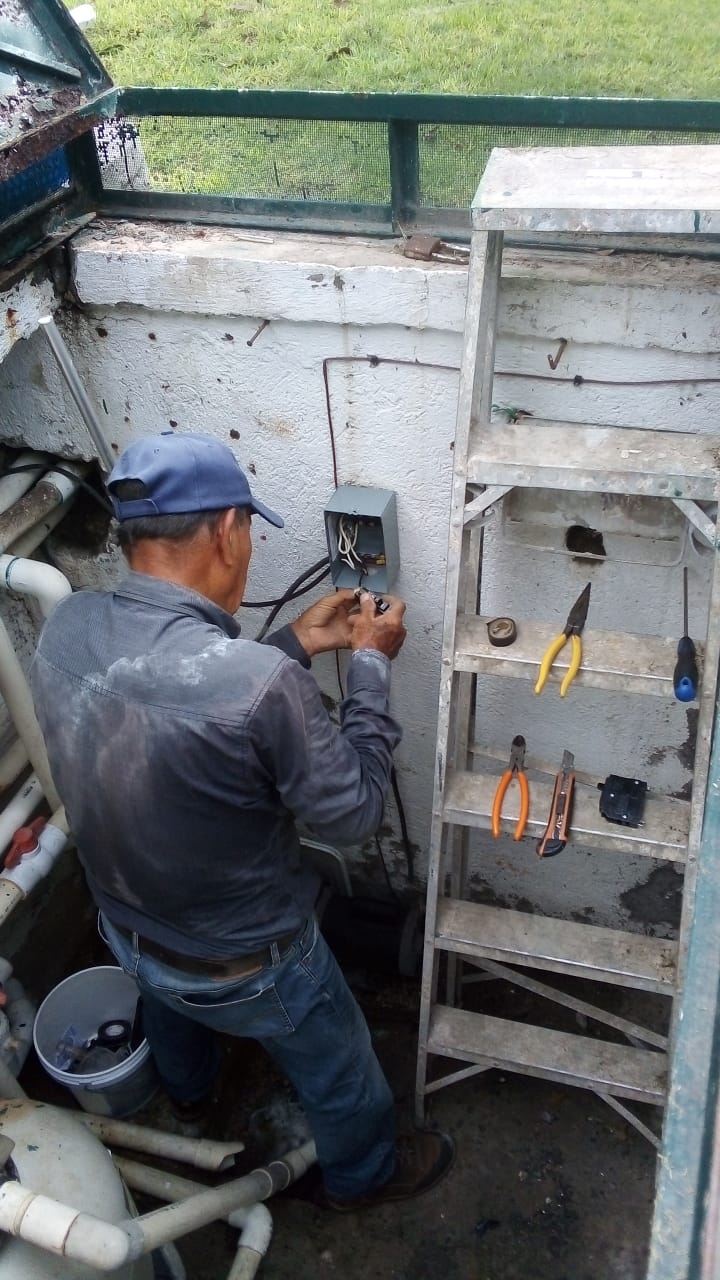 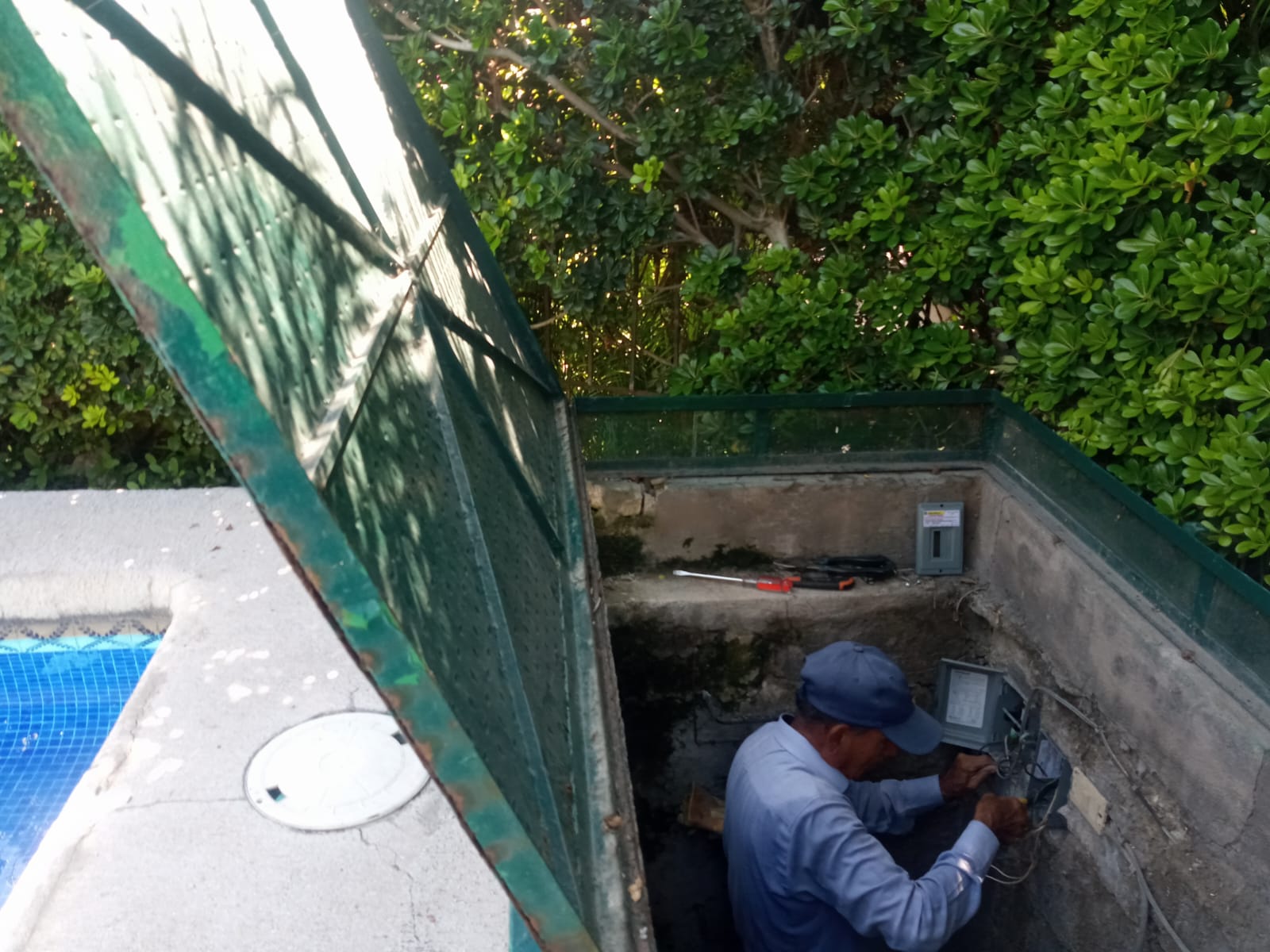 CAMBIO DE VALVULAS
AREA DE ALBERCAS
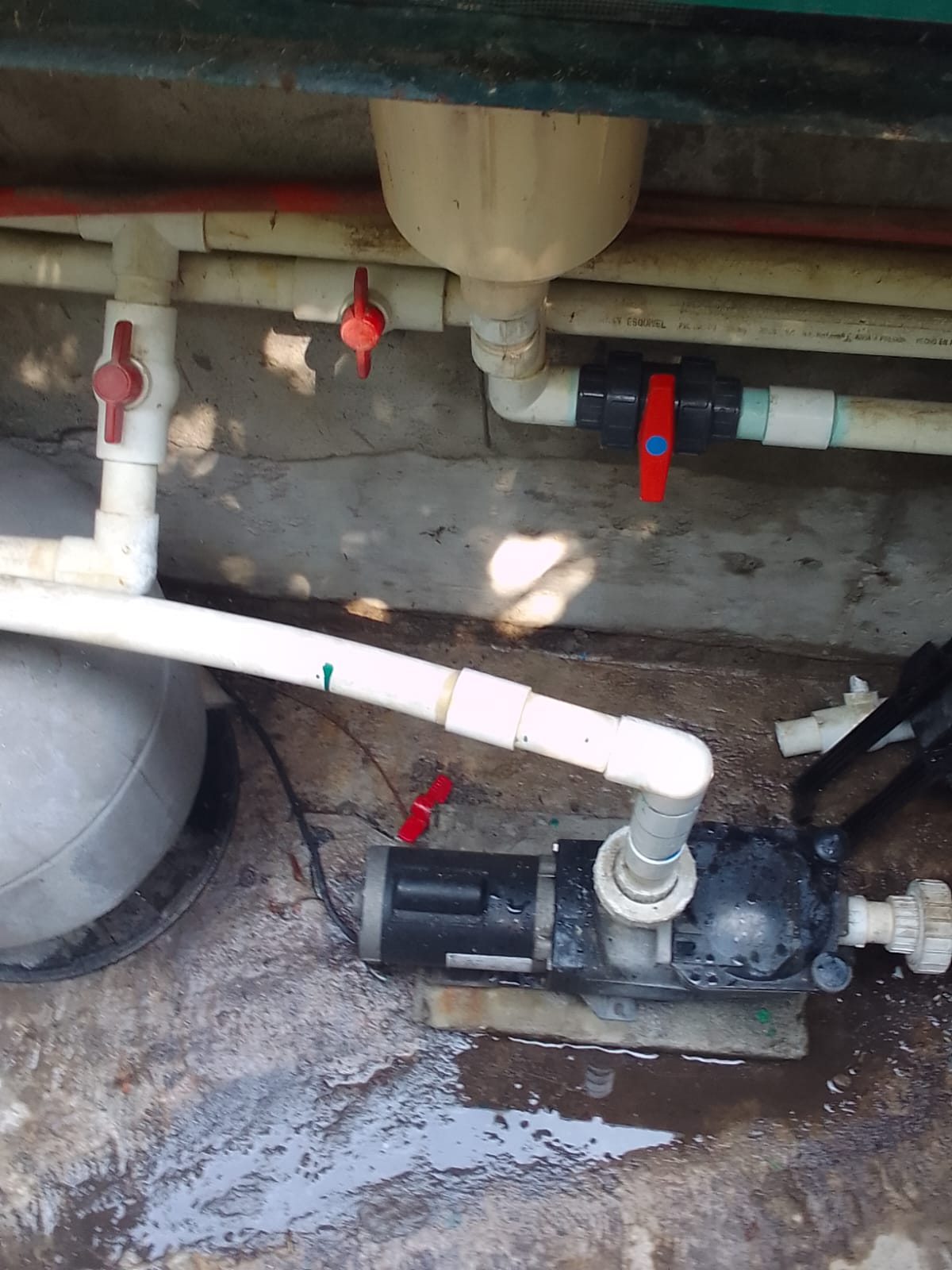 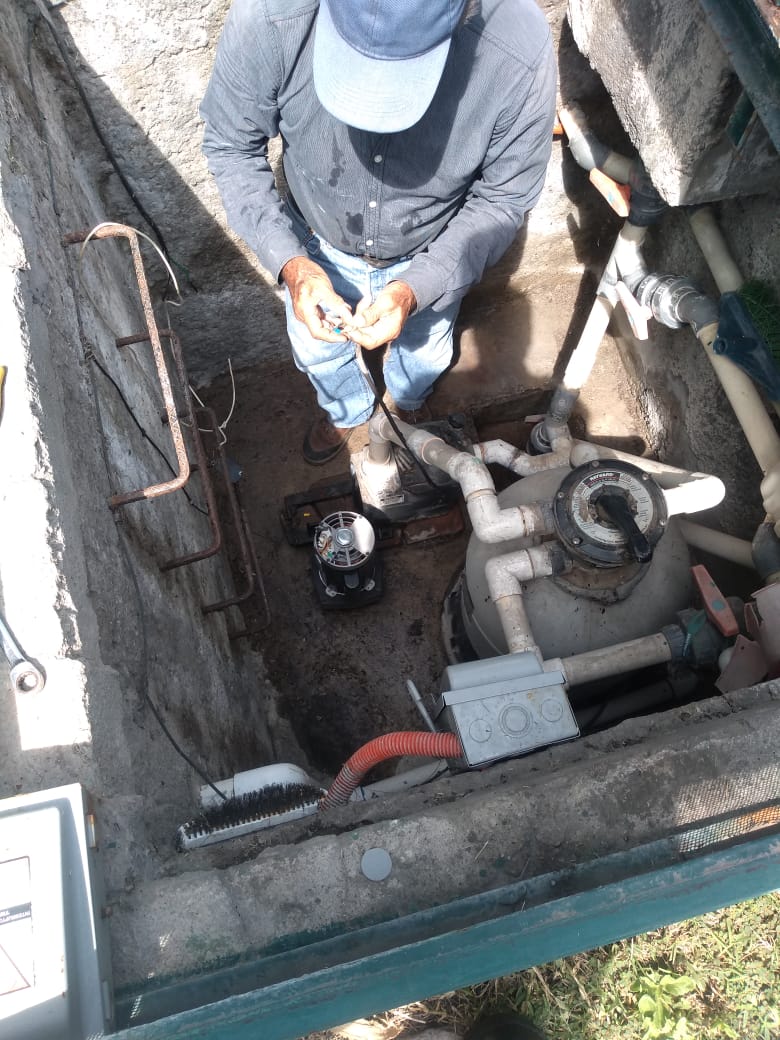 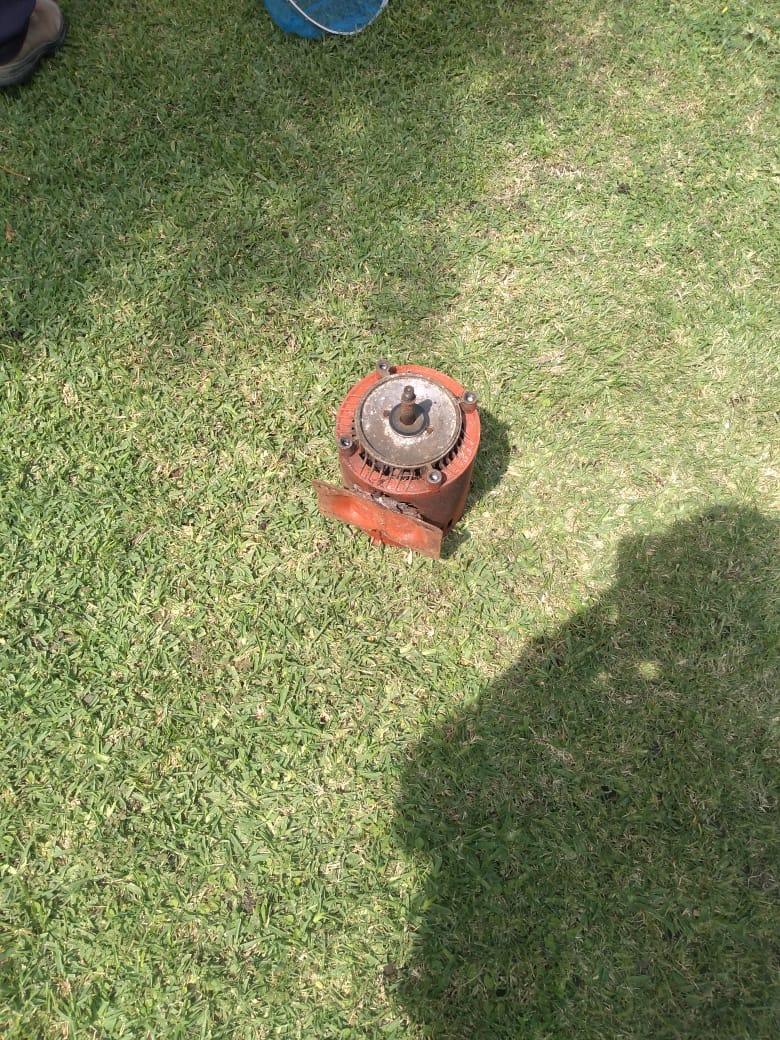 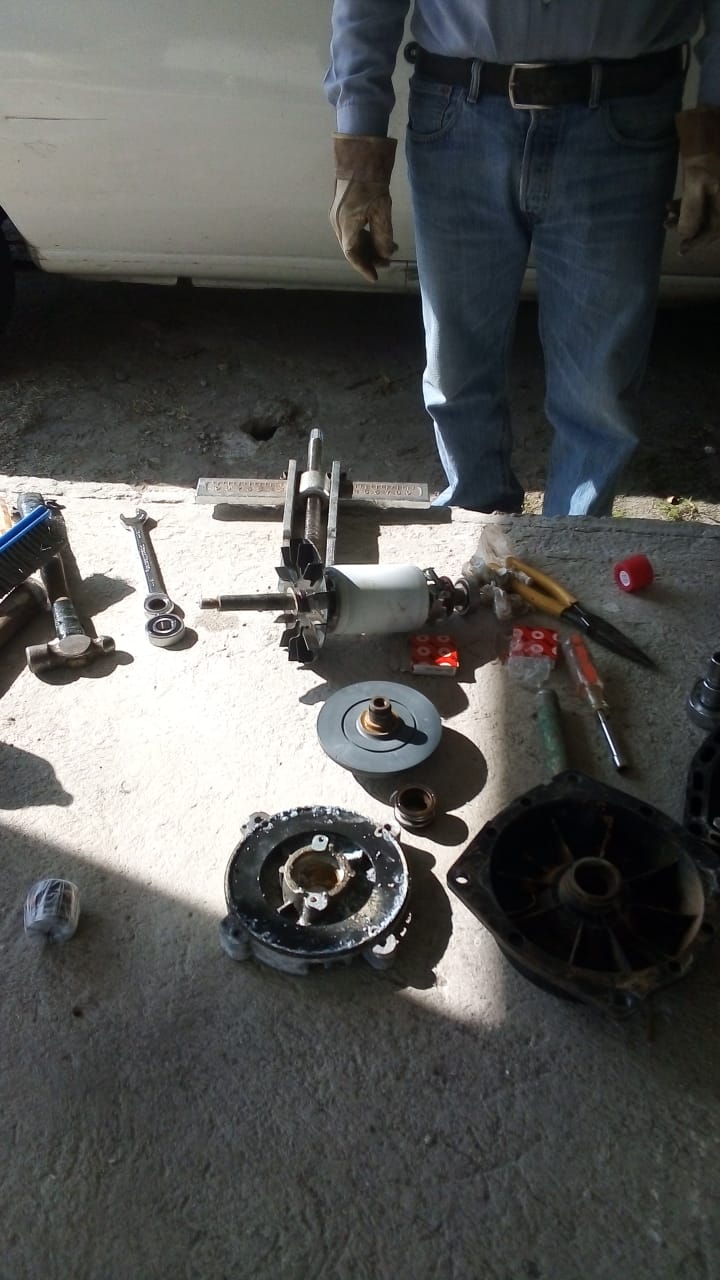 REALIZACION DE TOPE EN ENTRONQUE PASEOS COLINAS Y CEDROS PARA EVITAR INUNDACIONES EN CASAS
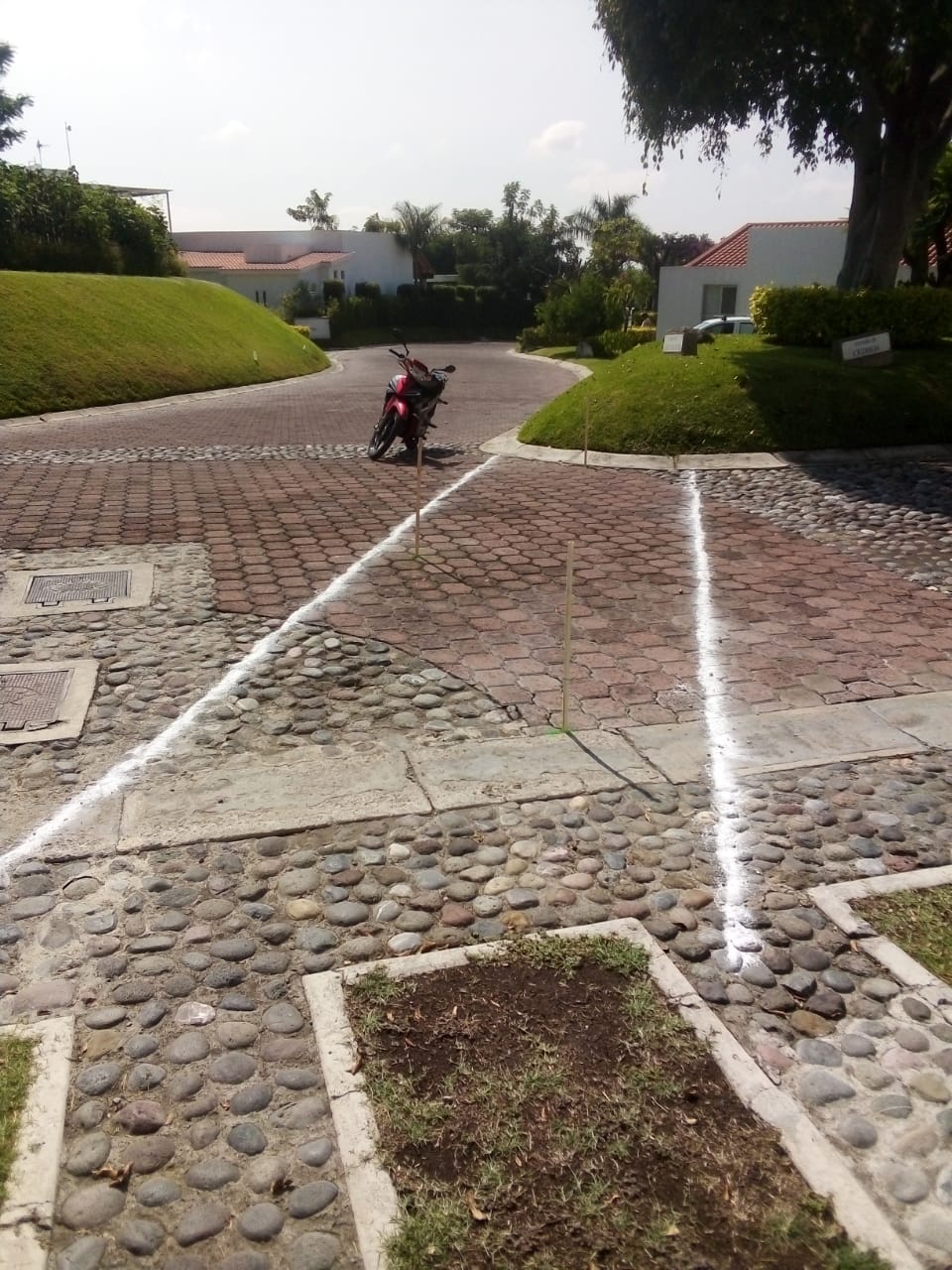 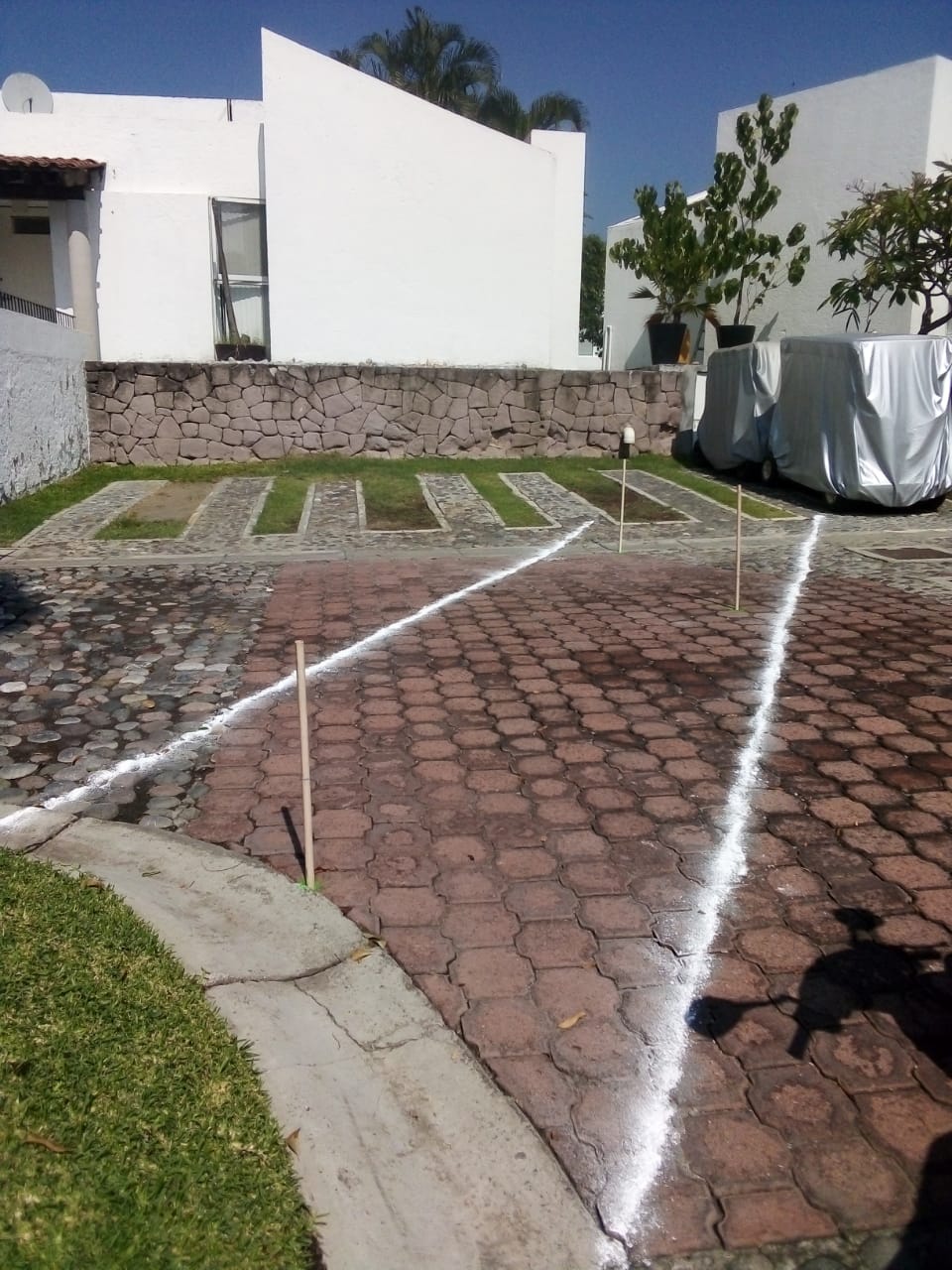 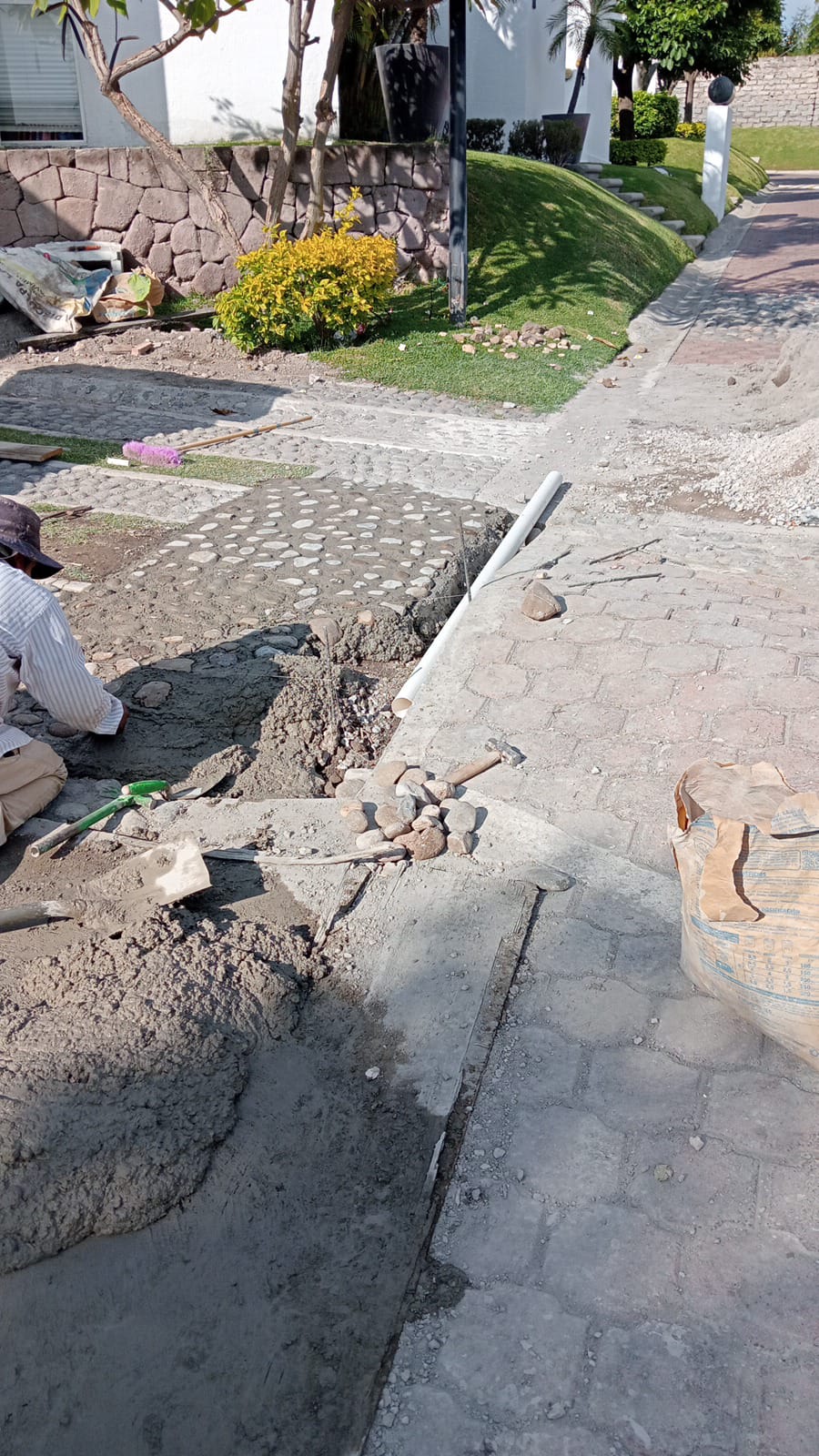 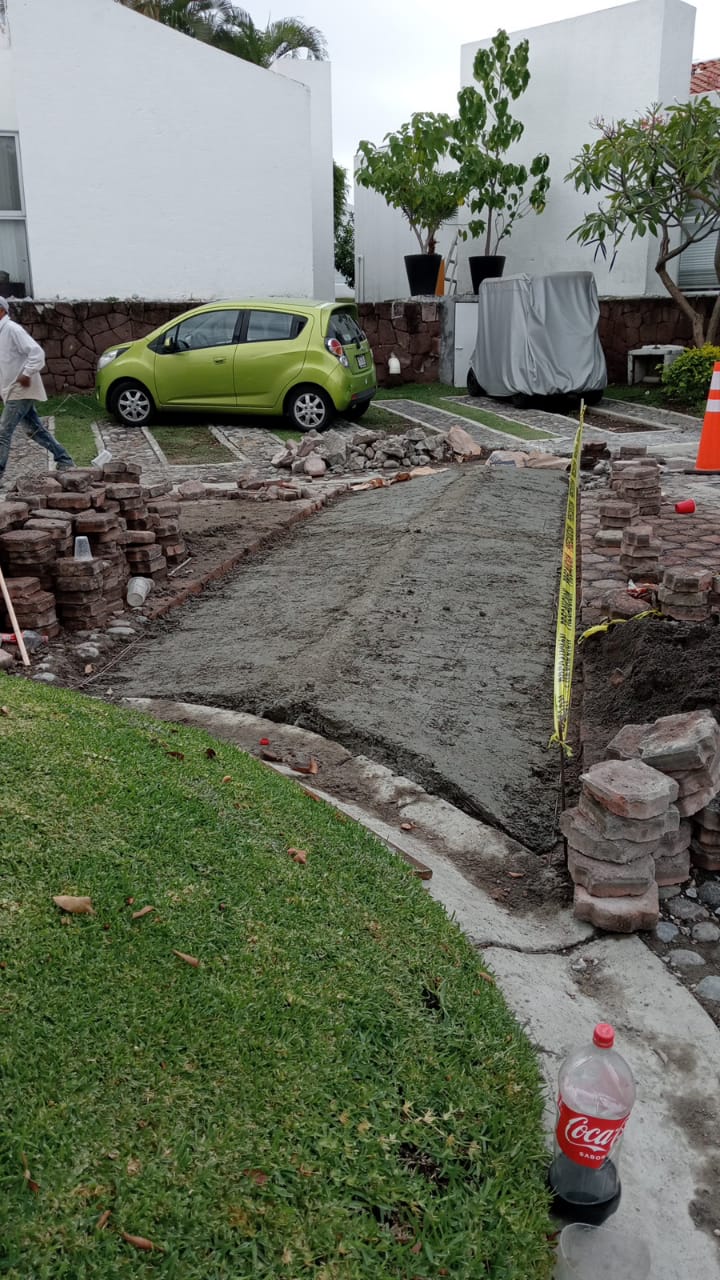 TRABAJOS DE PERSONAL ADT EN EL AREA DE LA CASETA DEL RIO PARA MEJORAR LA SEGURIDAD
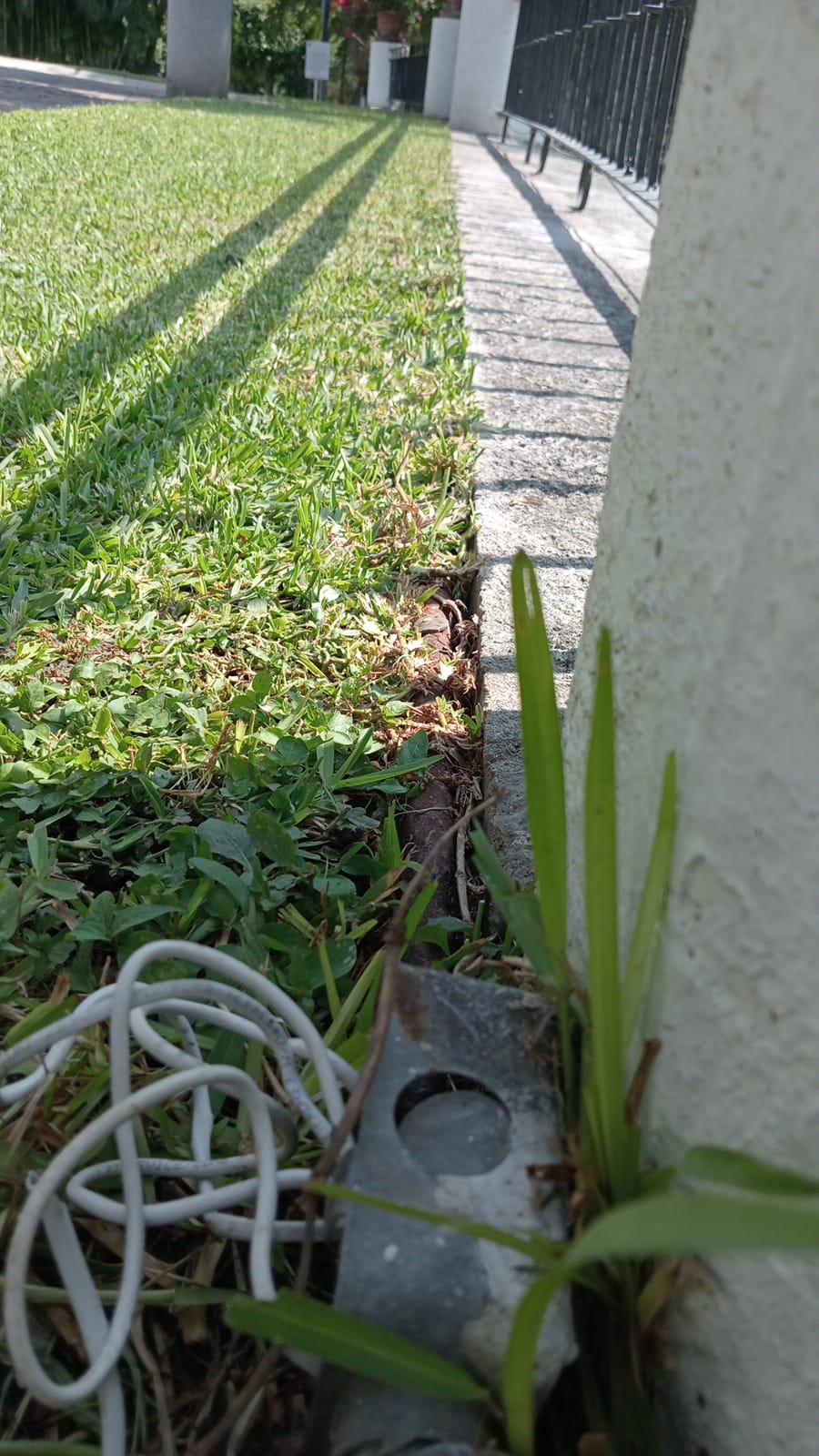 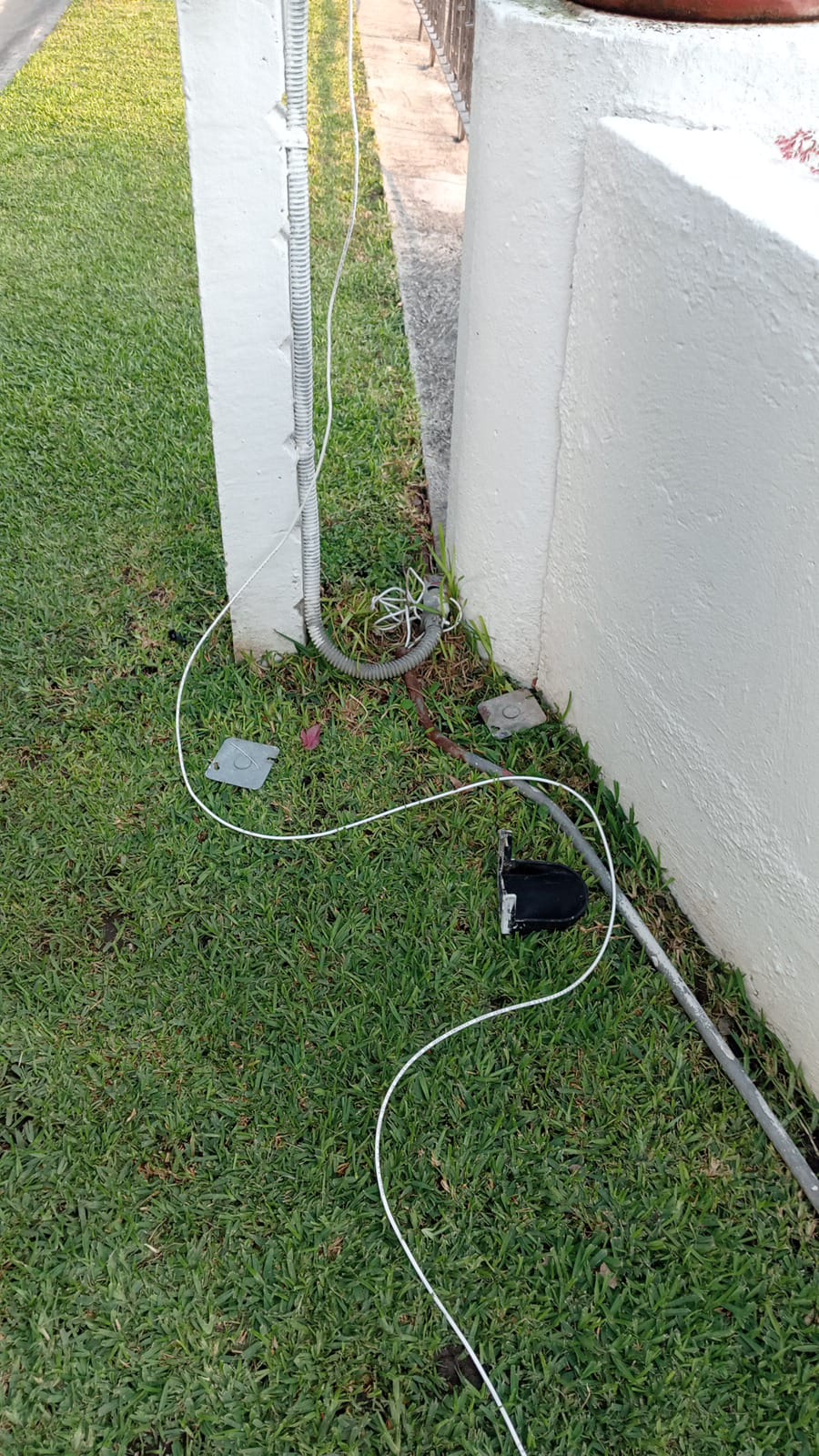 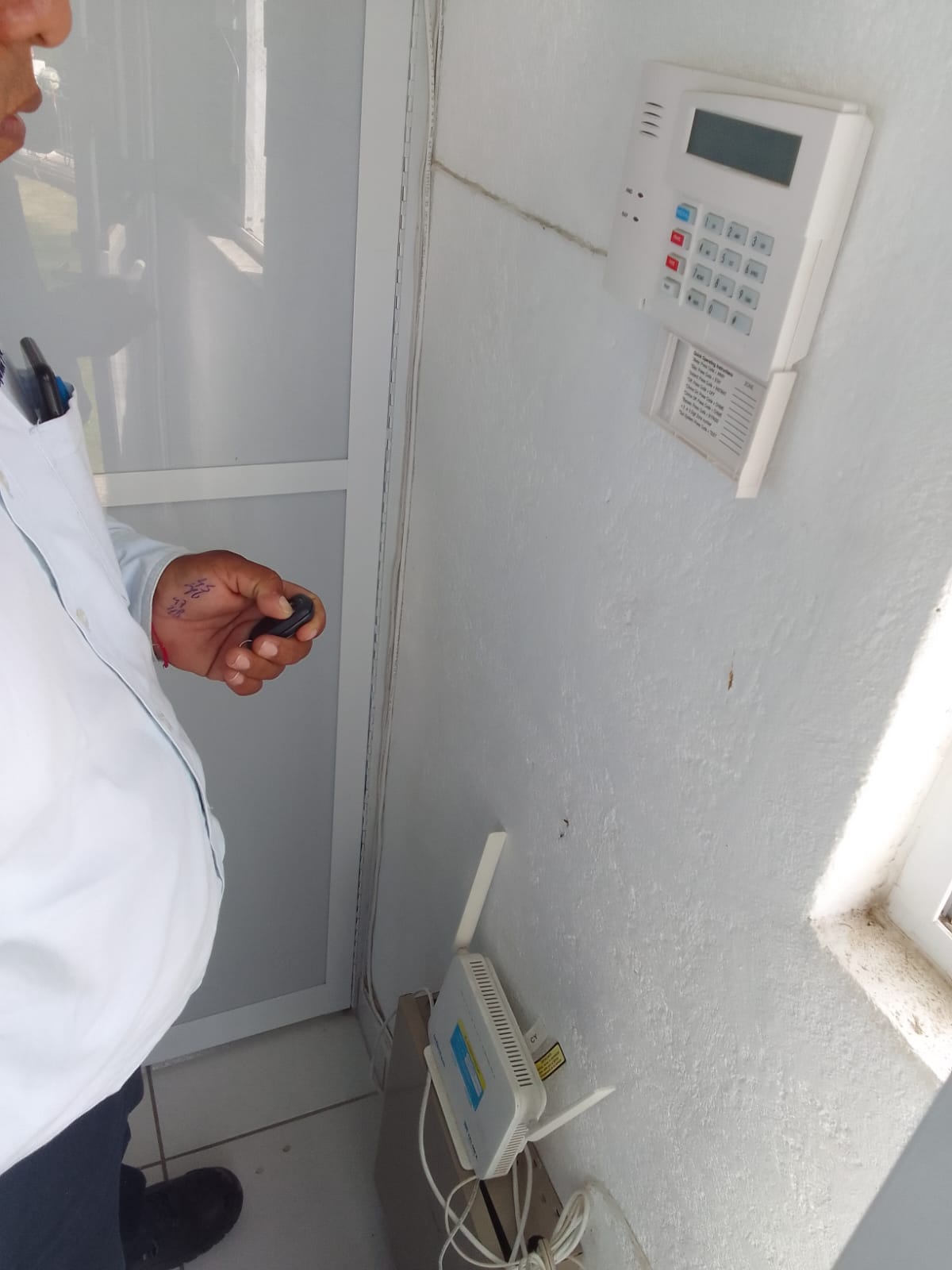 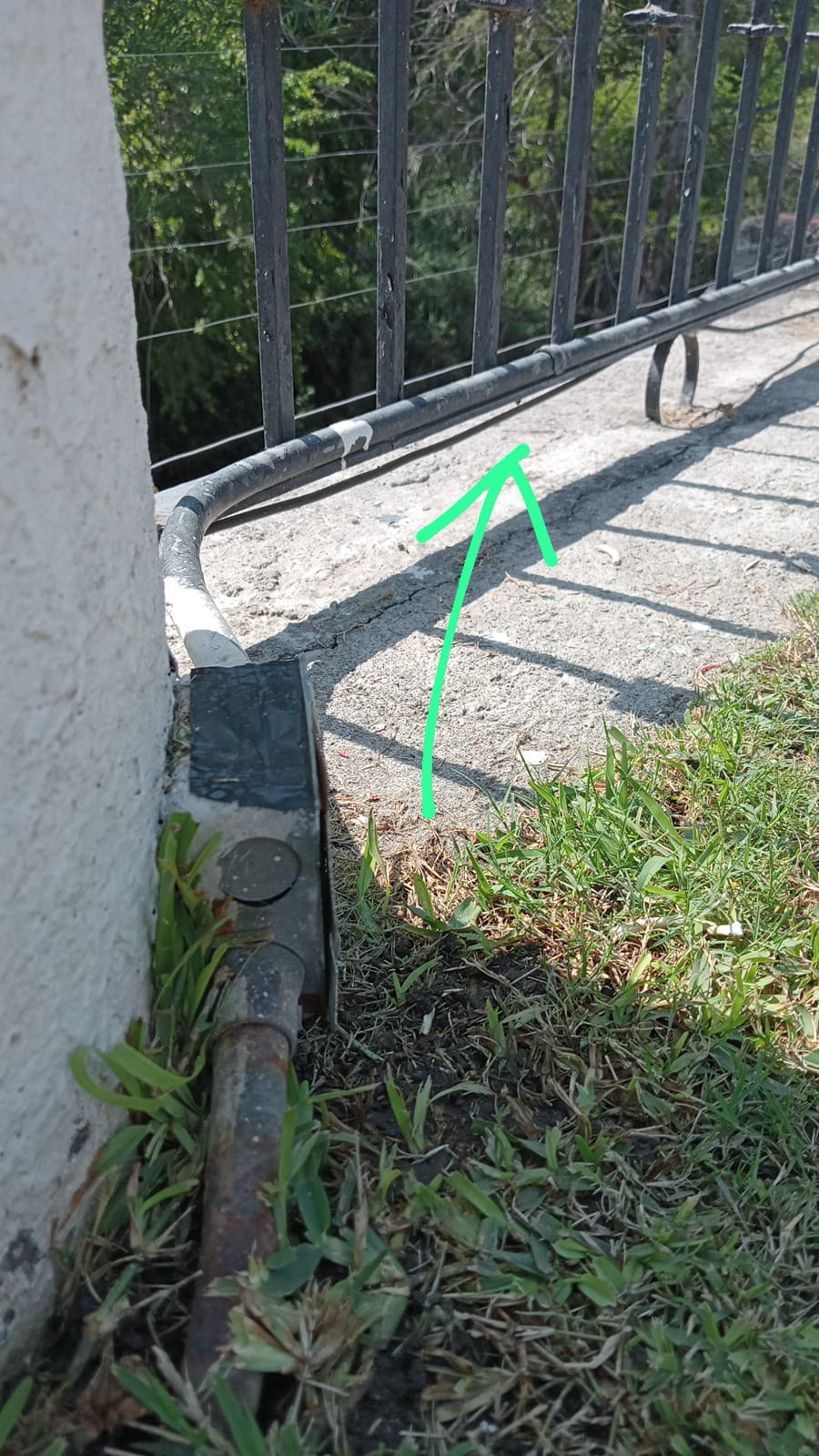 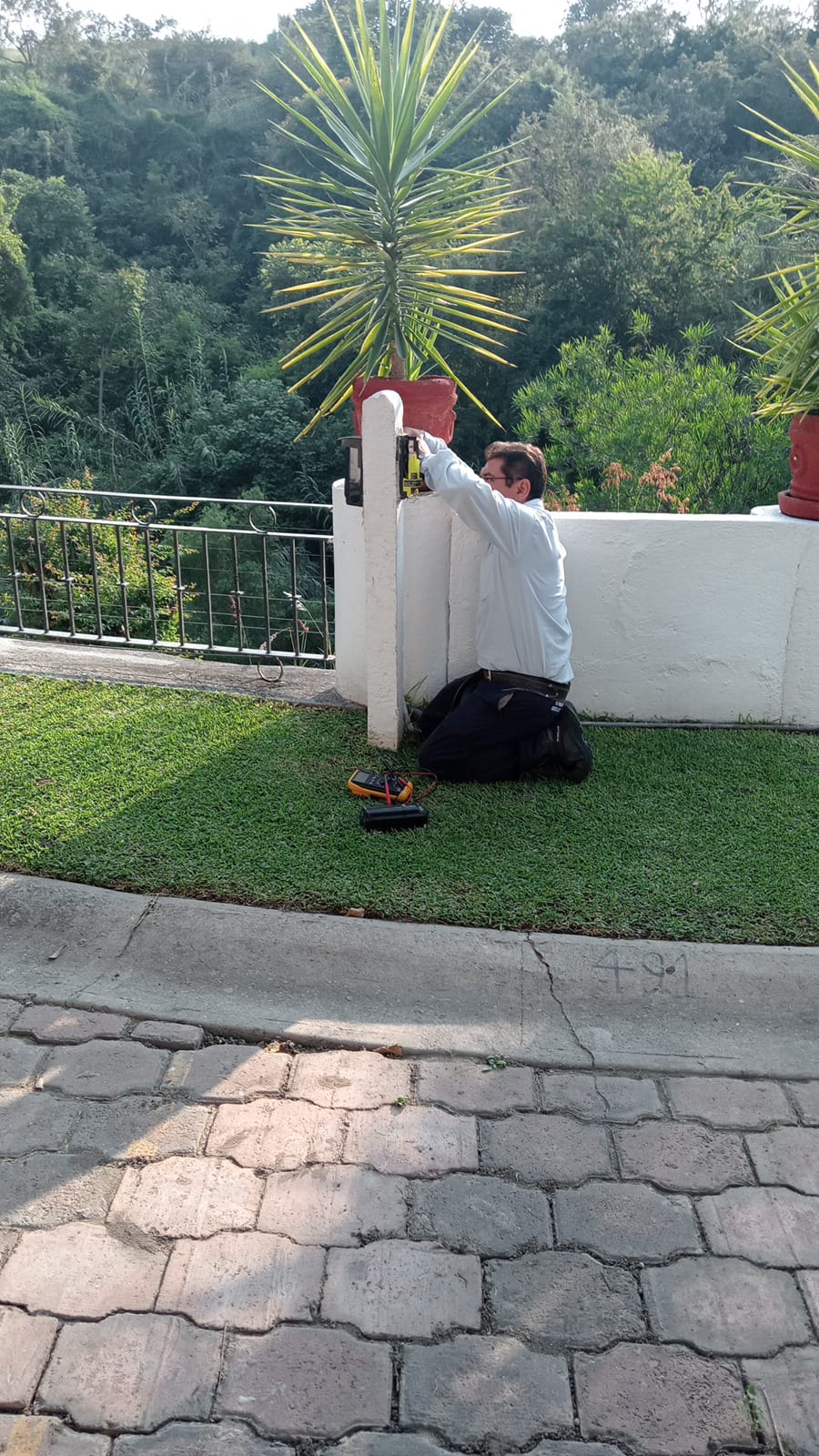 RONDINES DE PATRULLAJE
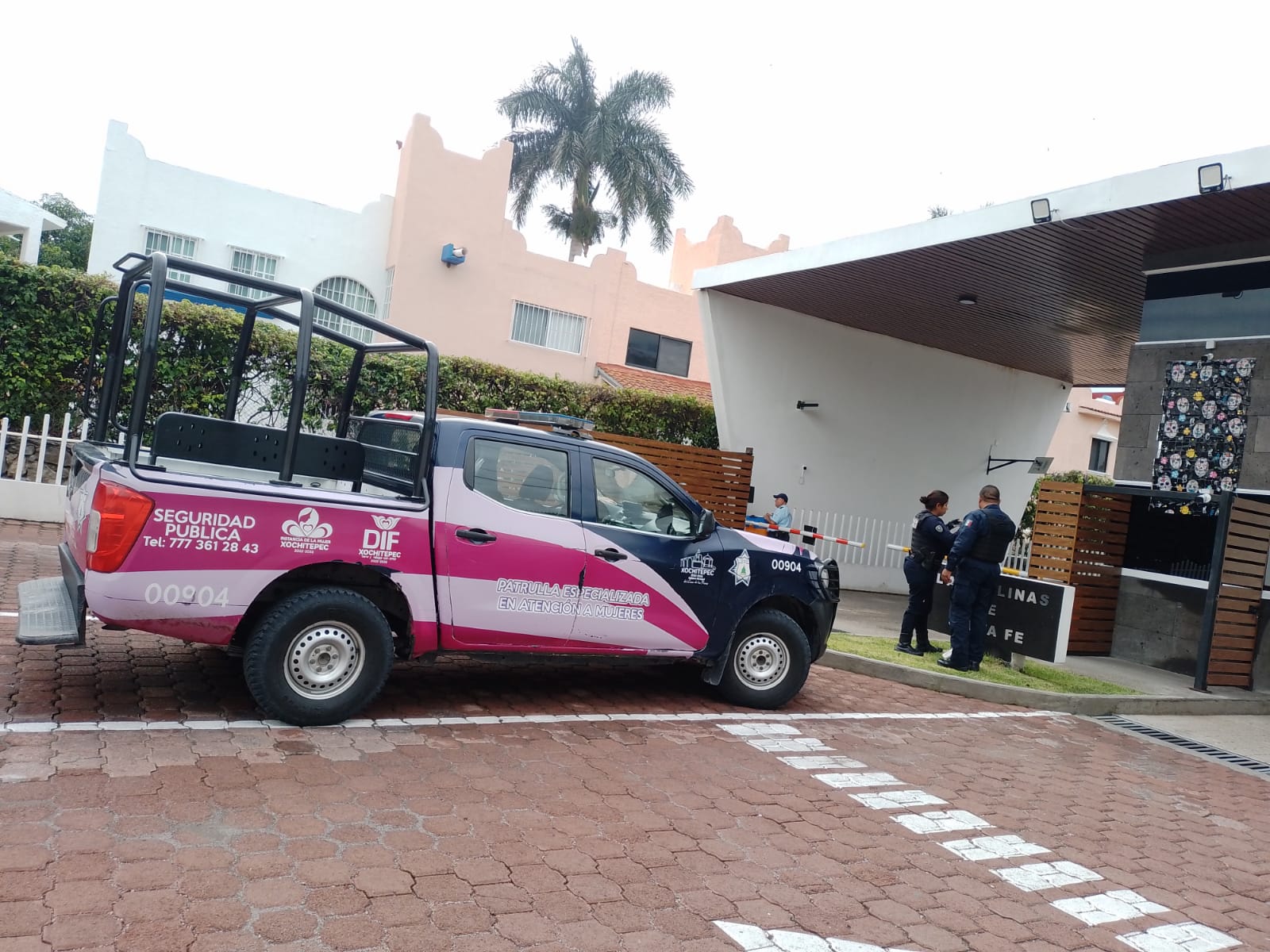 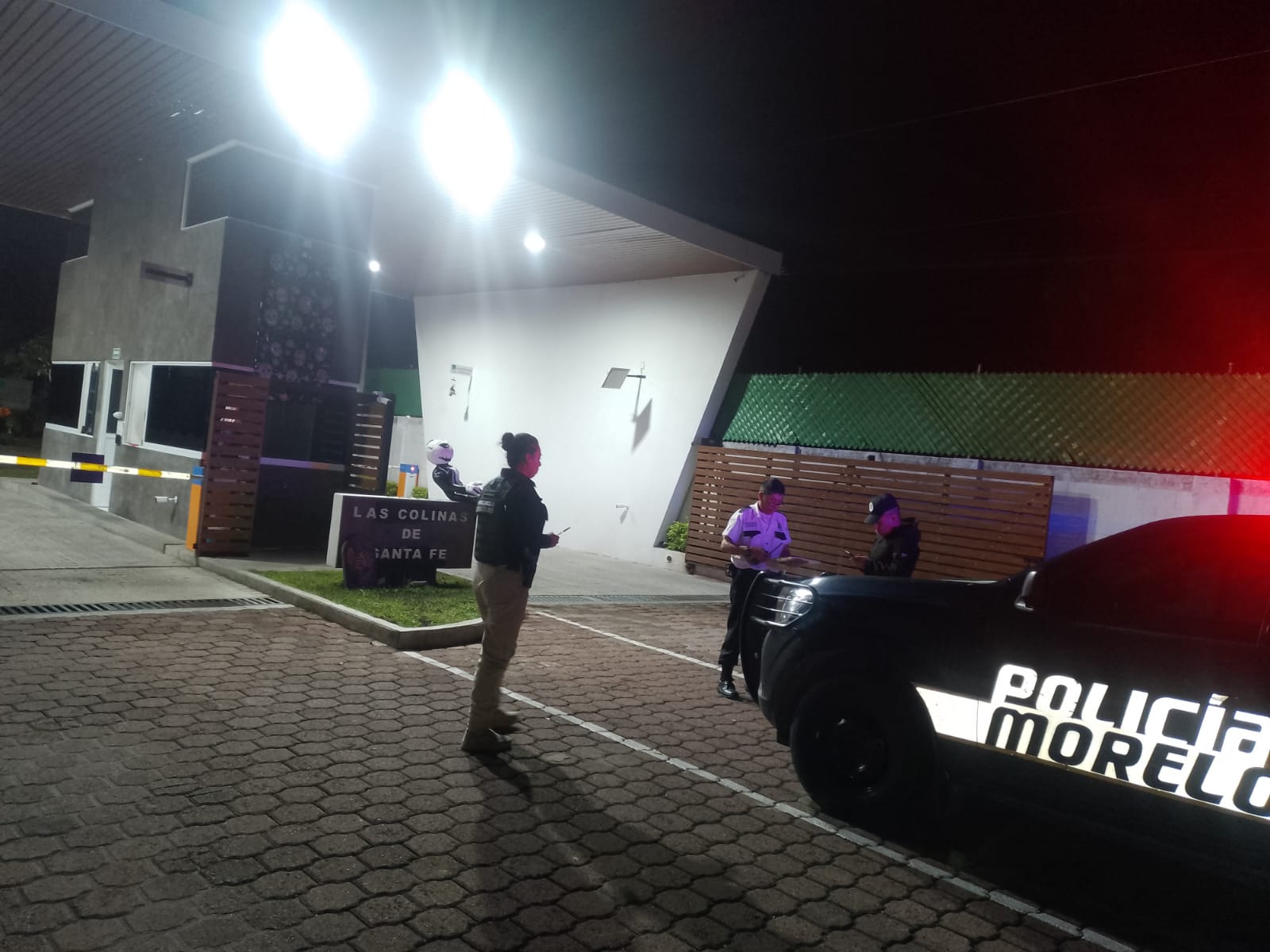 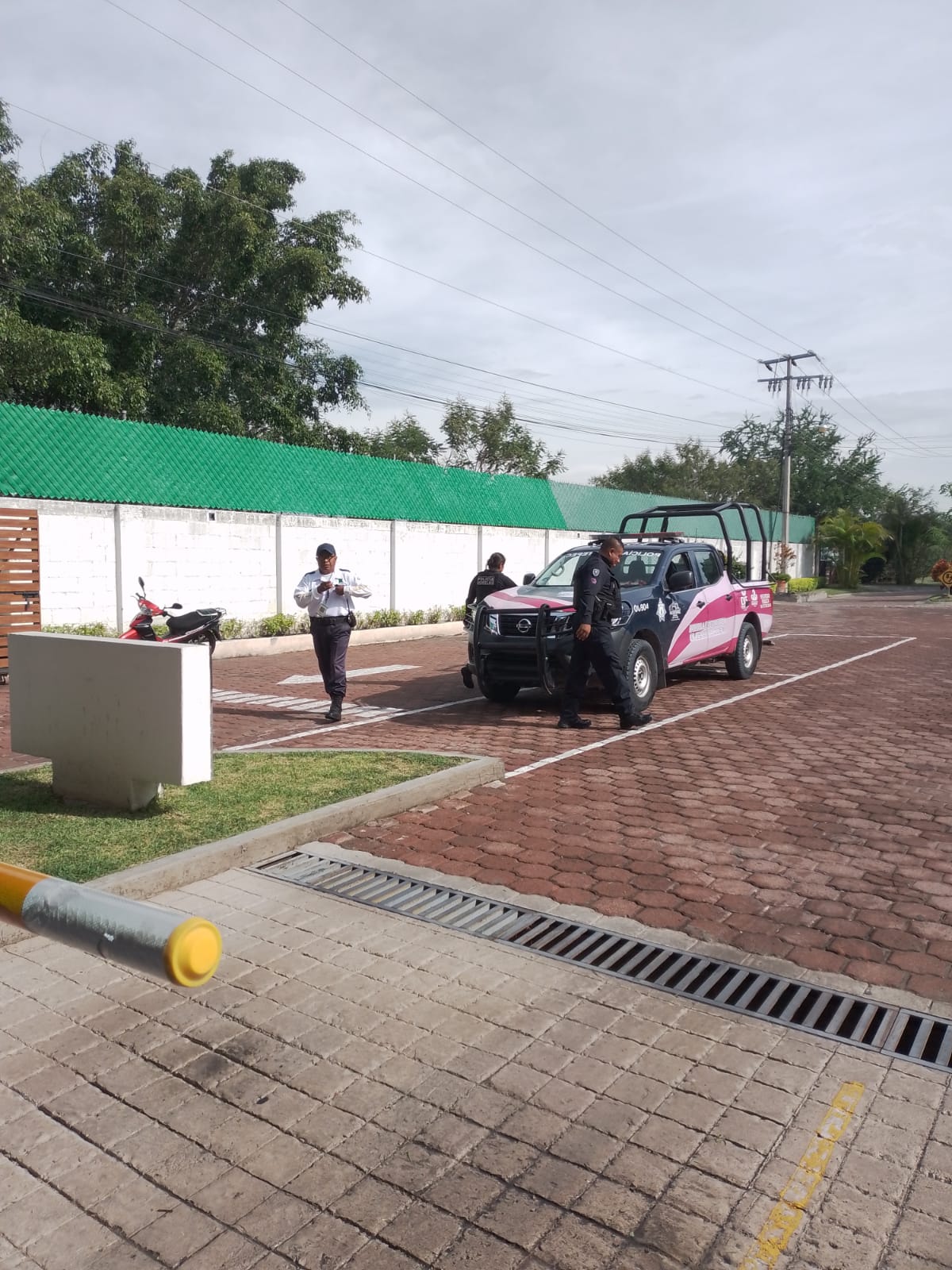 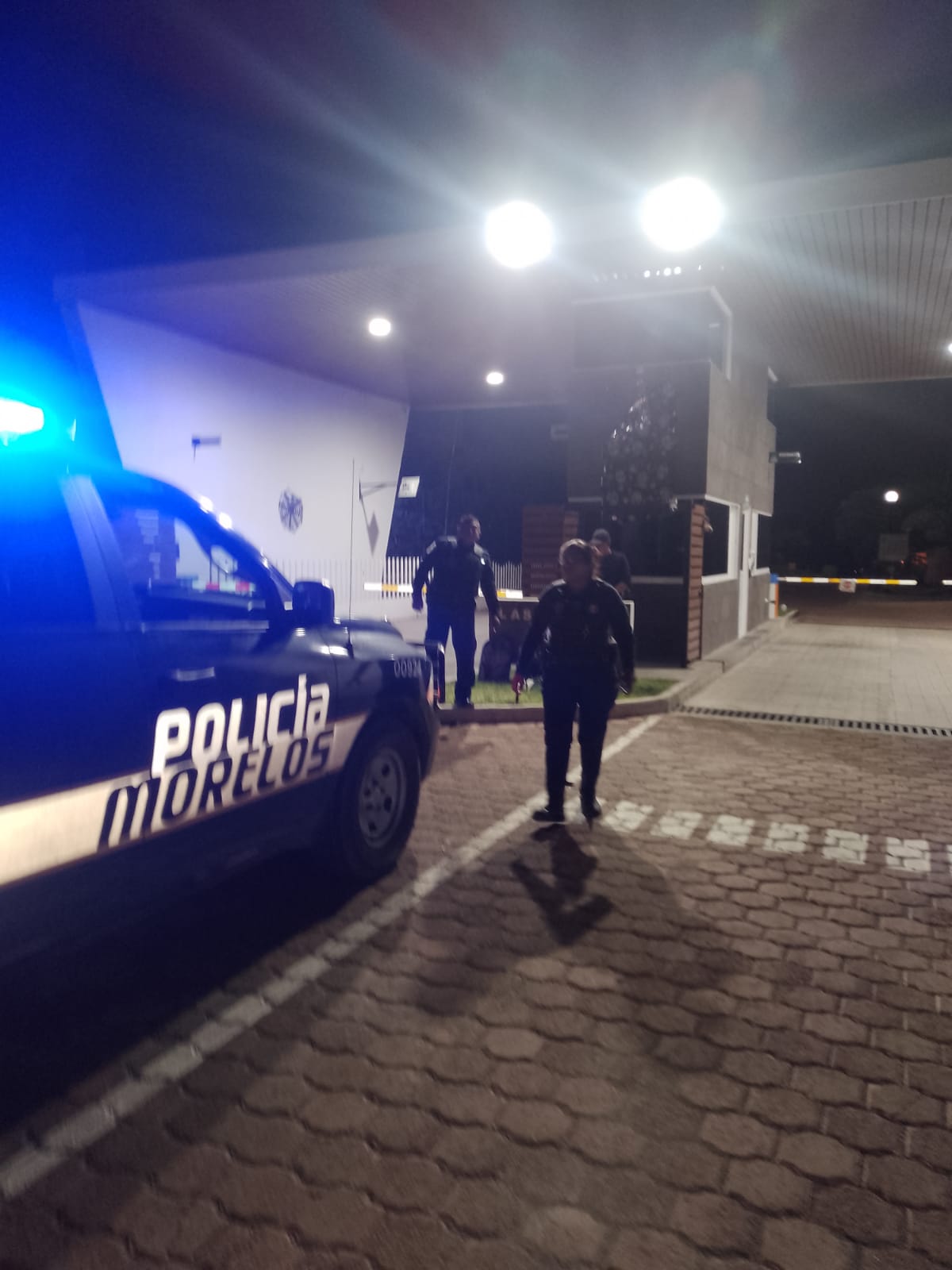 TOMA DE MUESTRAS
DEL AGUA DE ALBERCAS 
PARA SU ANALISIS
MENSUAL
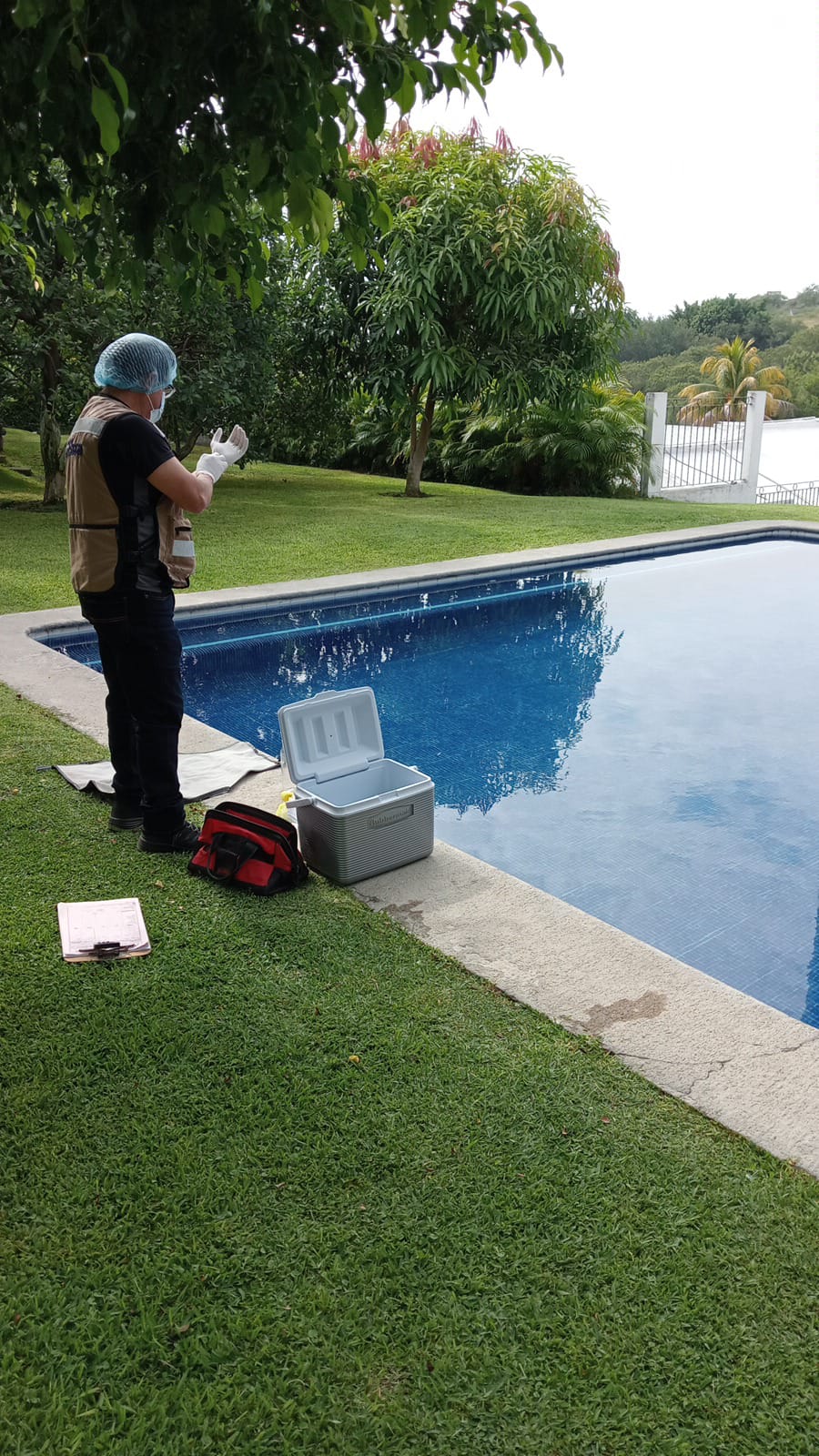 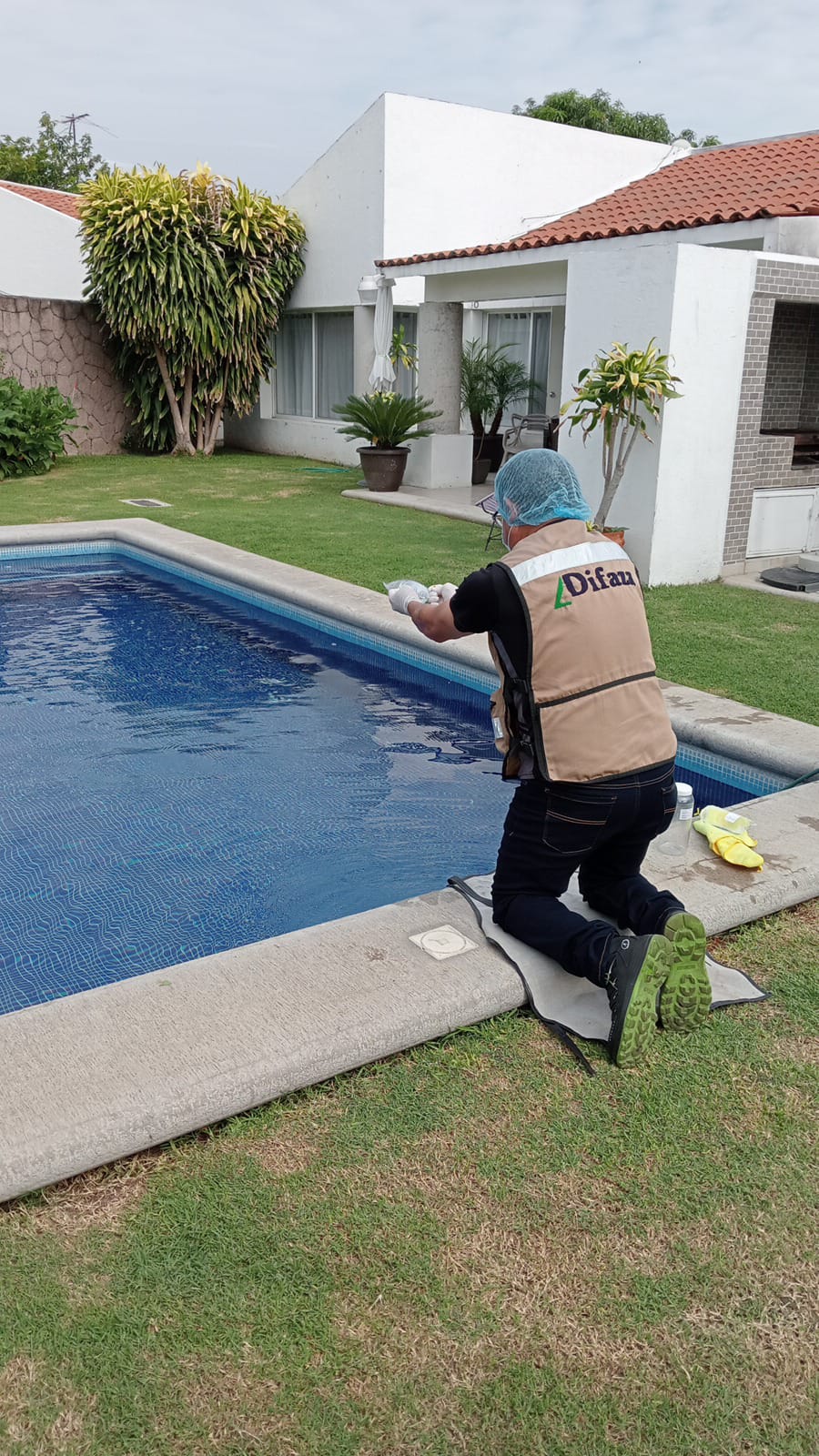 TRABAJOS DE MANTENIMIENTO PLANTA TRATADORA
REMODELACION DE LAS CATRINAS POR PARTE DEL EQUIPO DE ADMINISTRACION
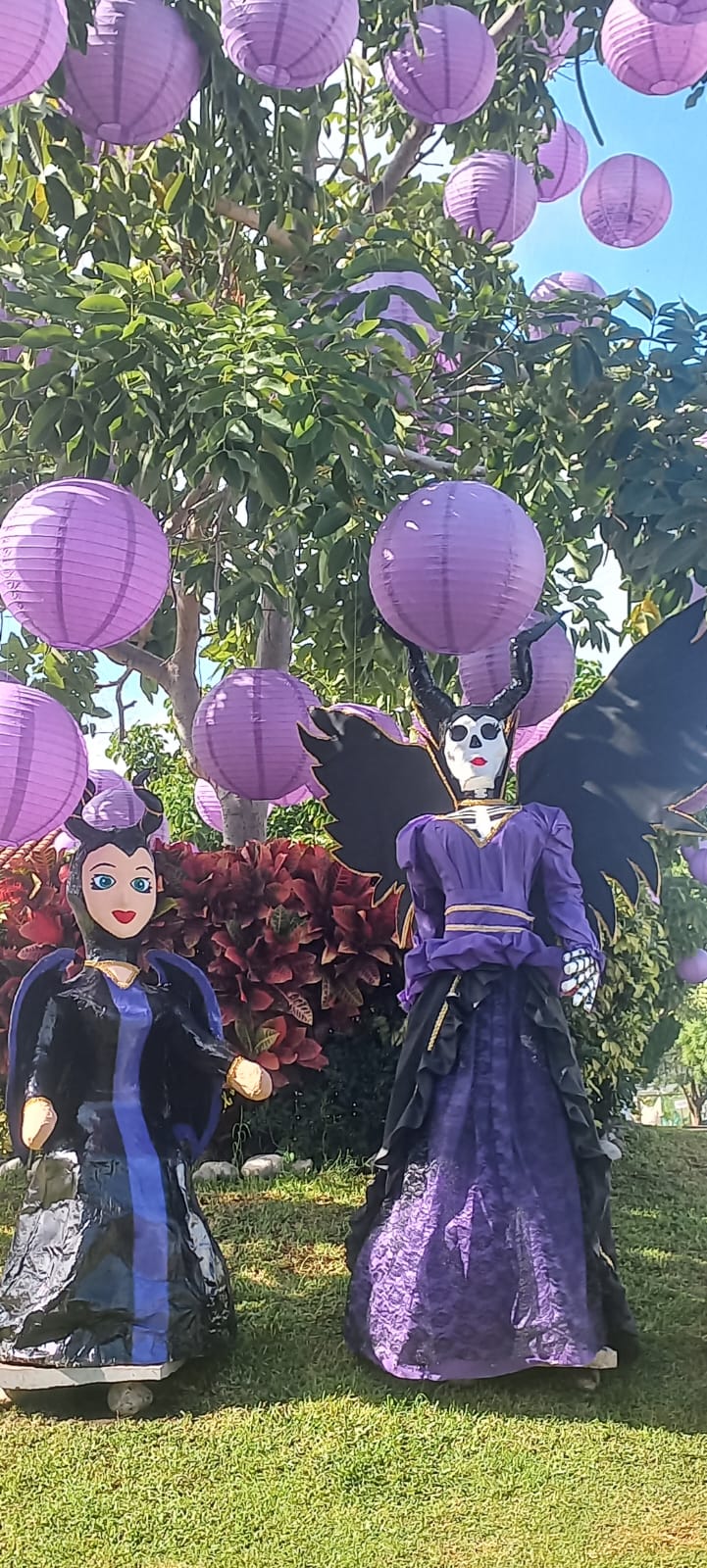 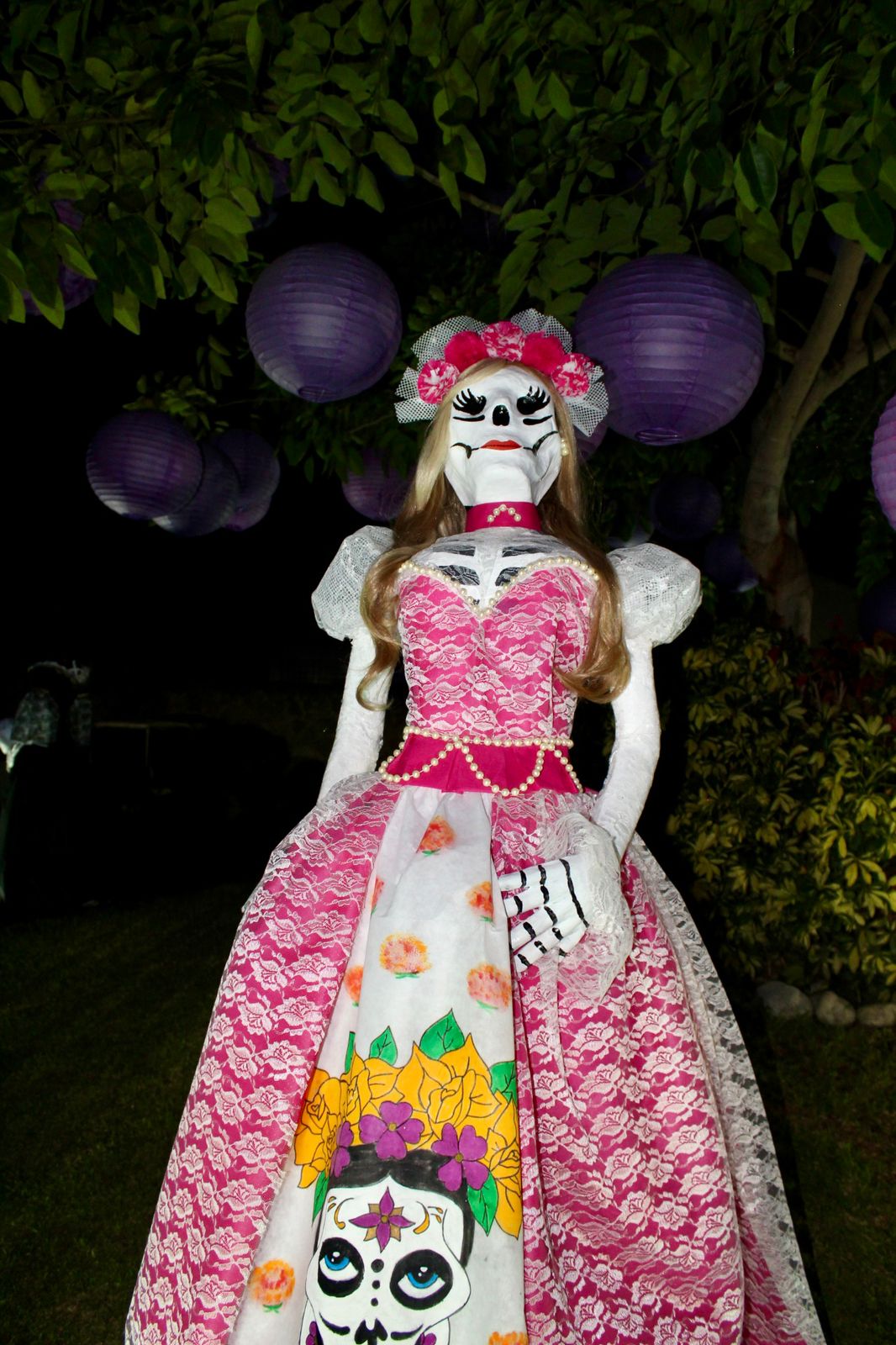 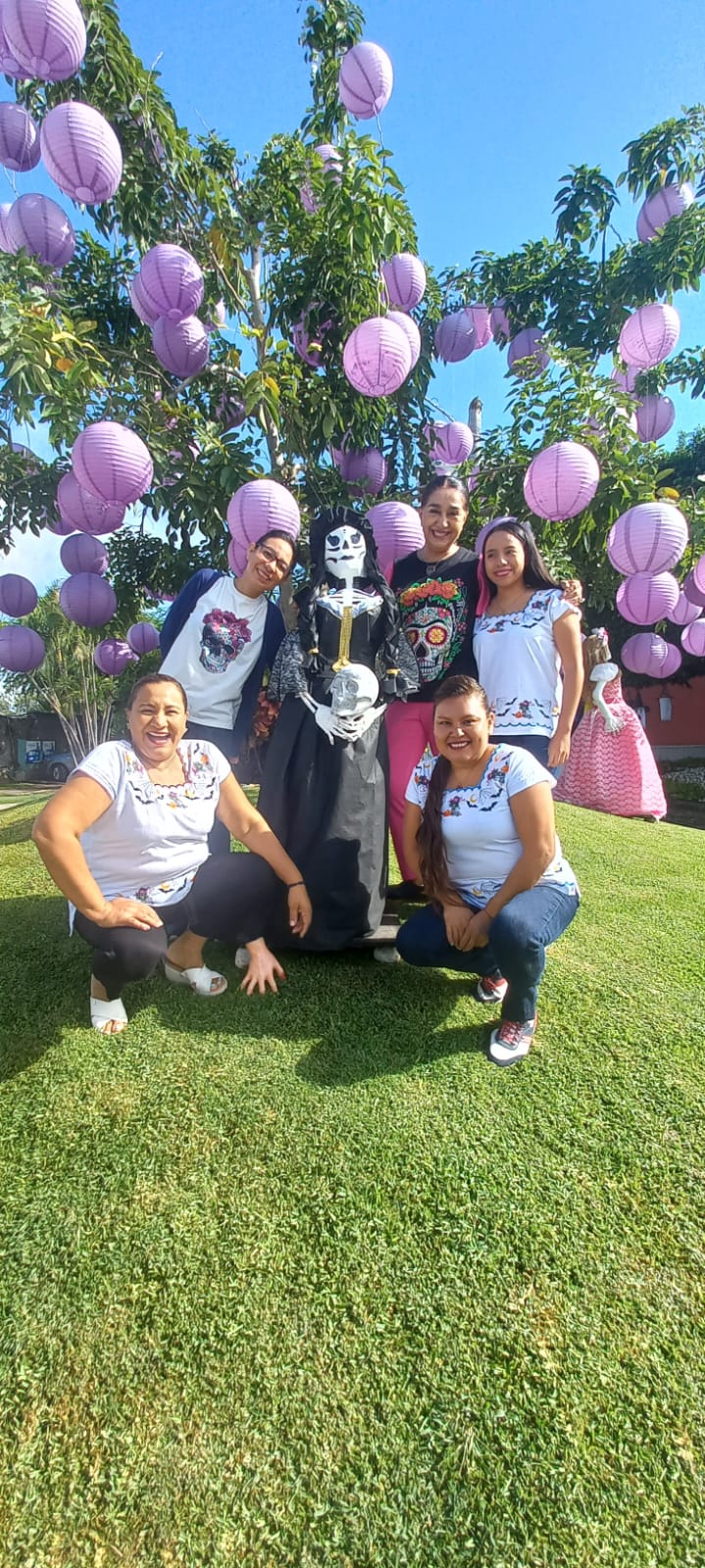 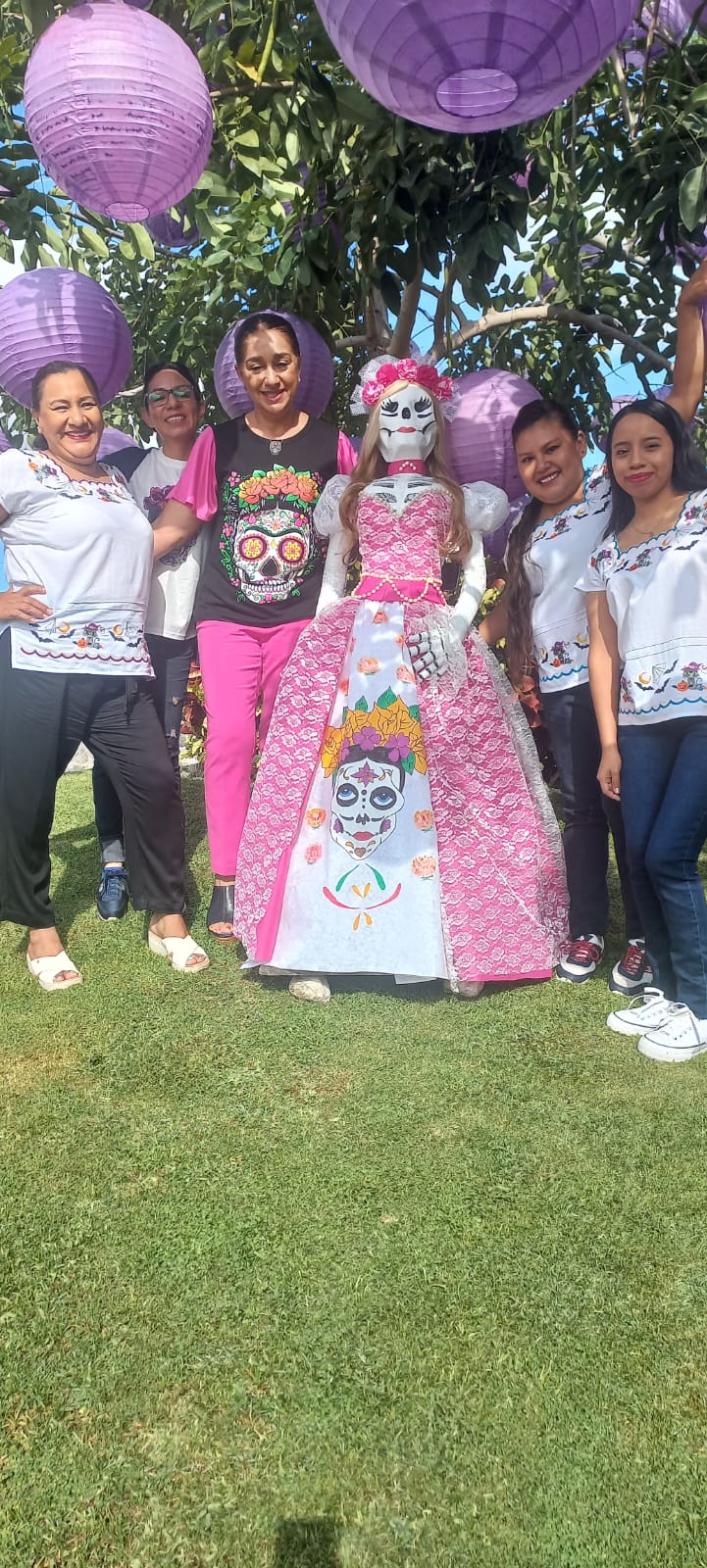 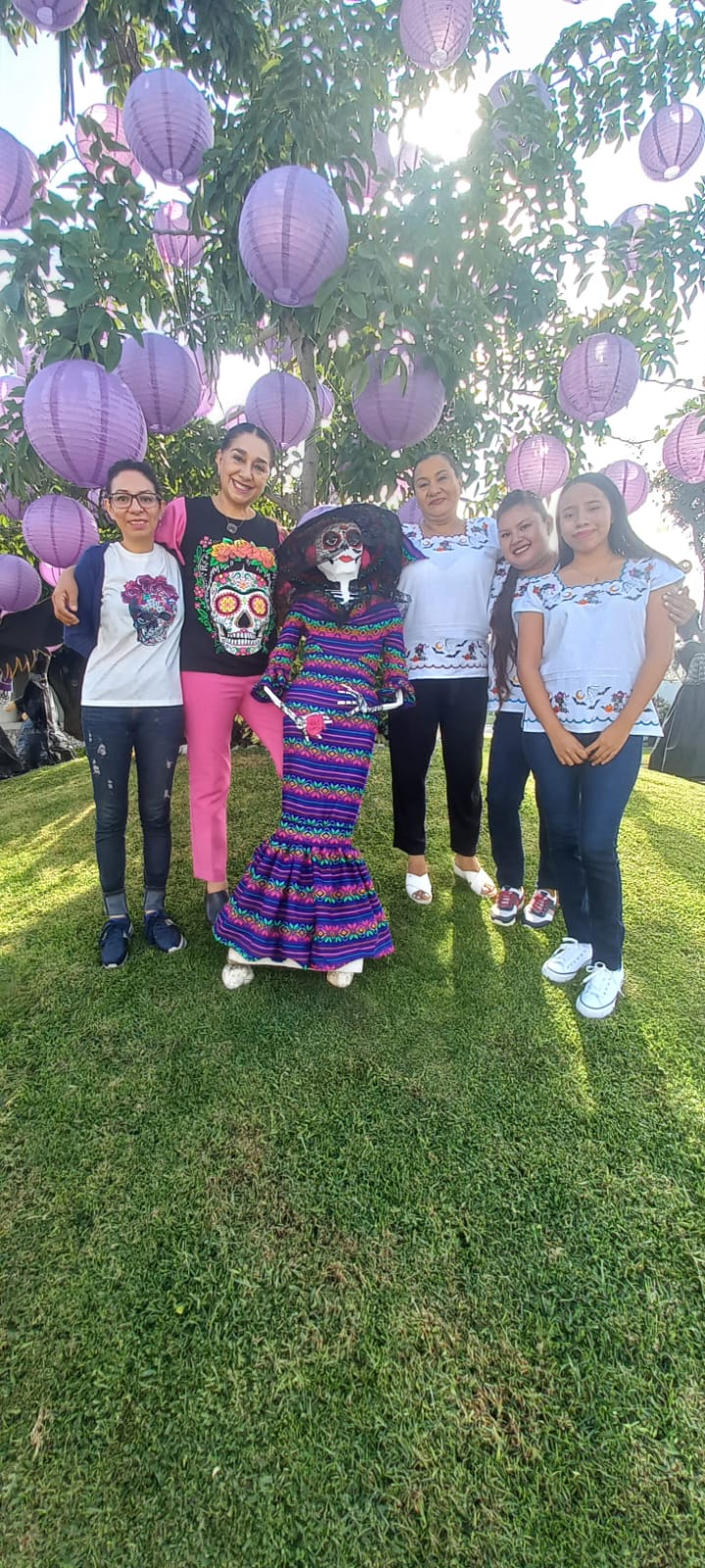 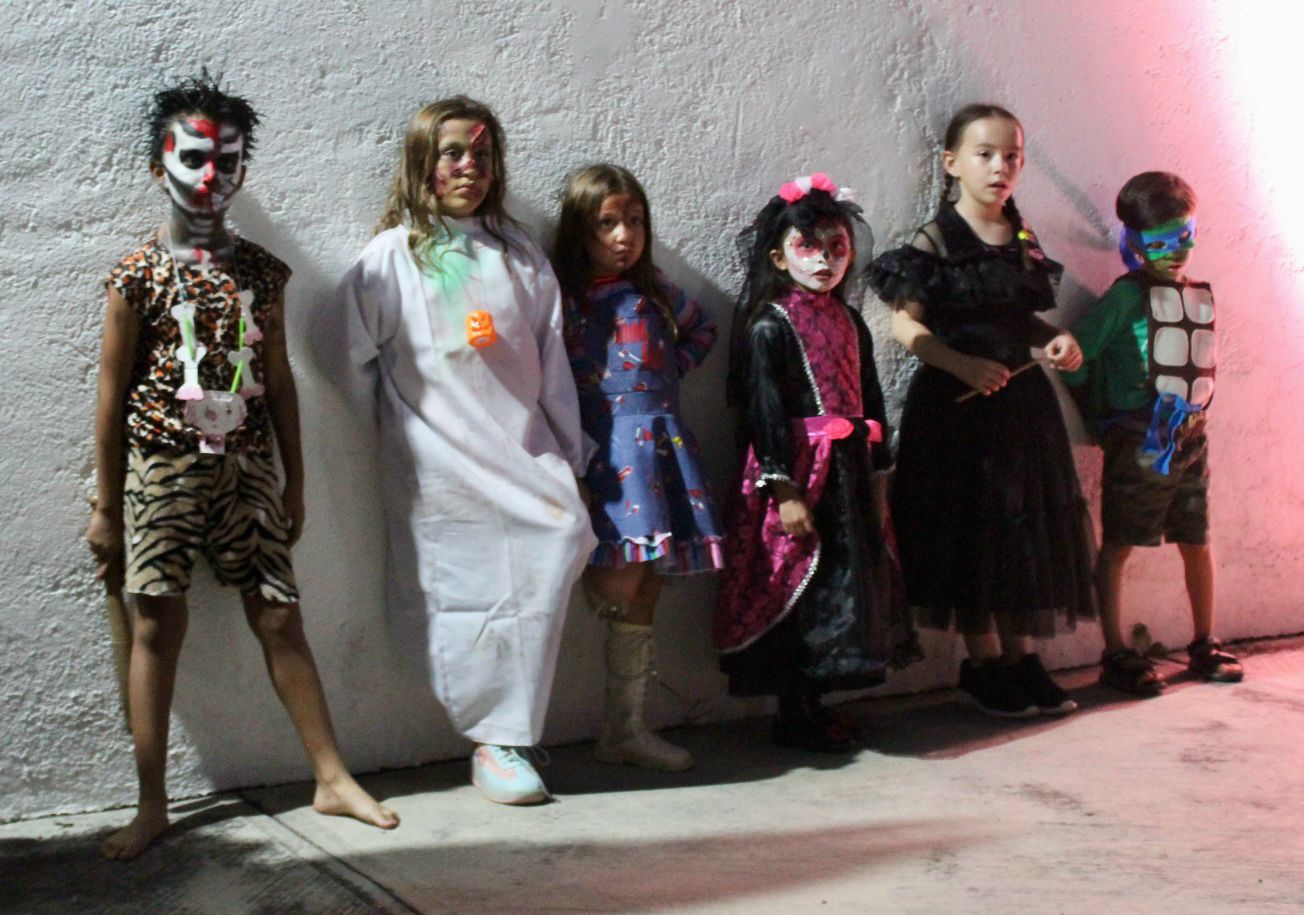 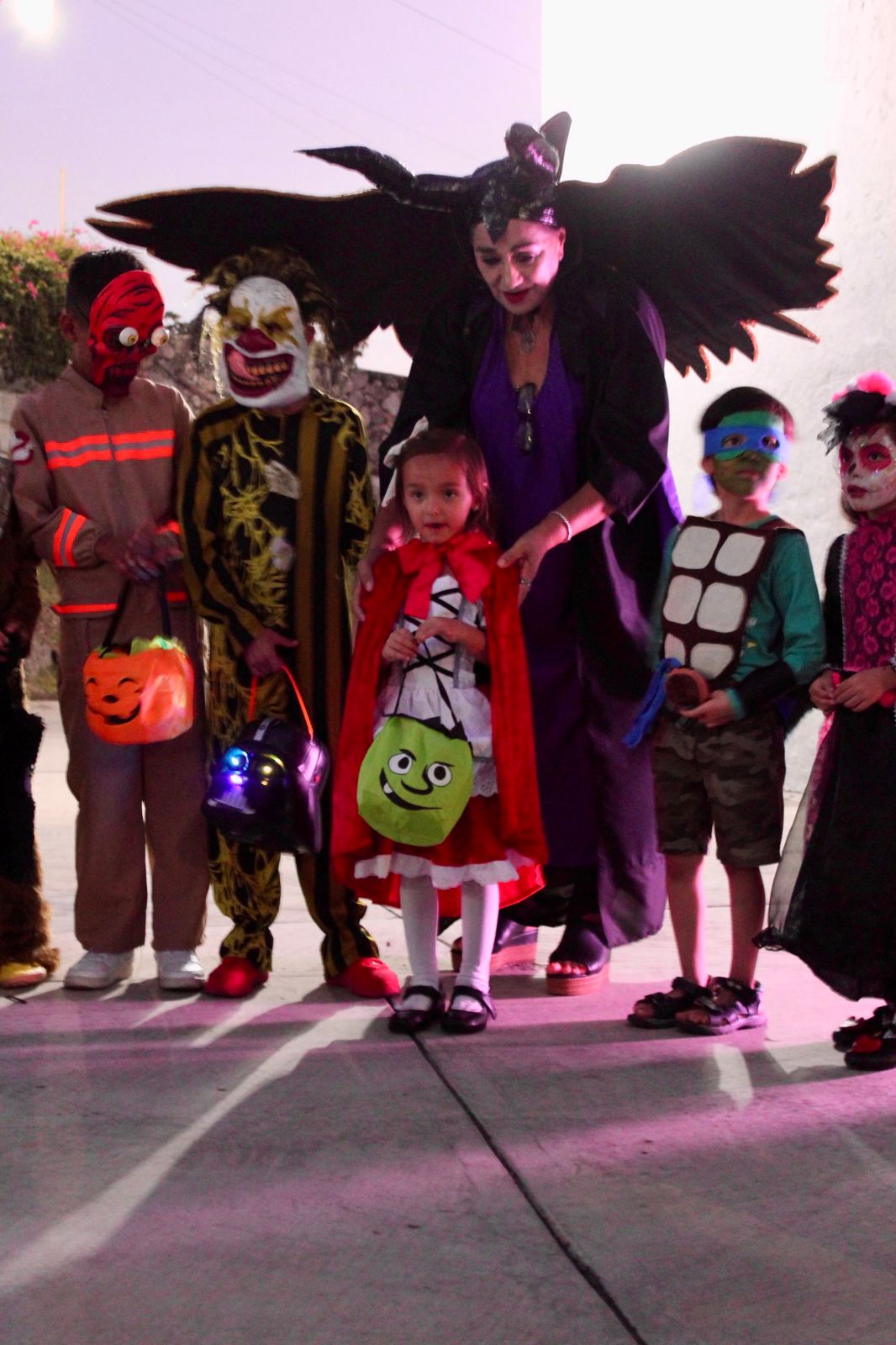 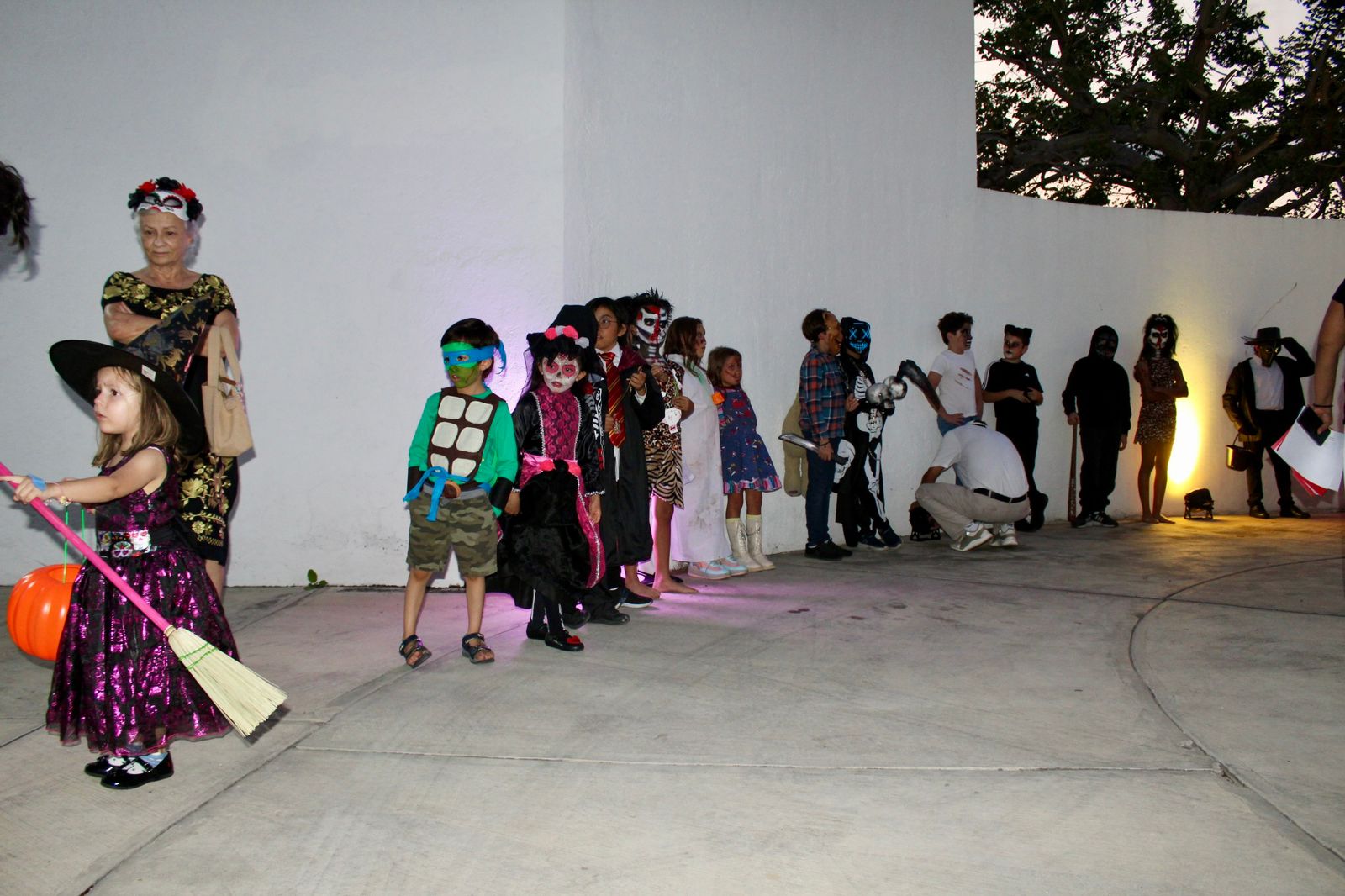 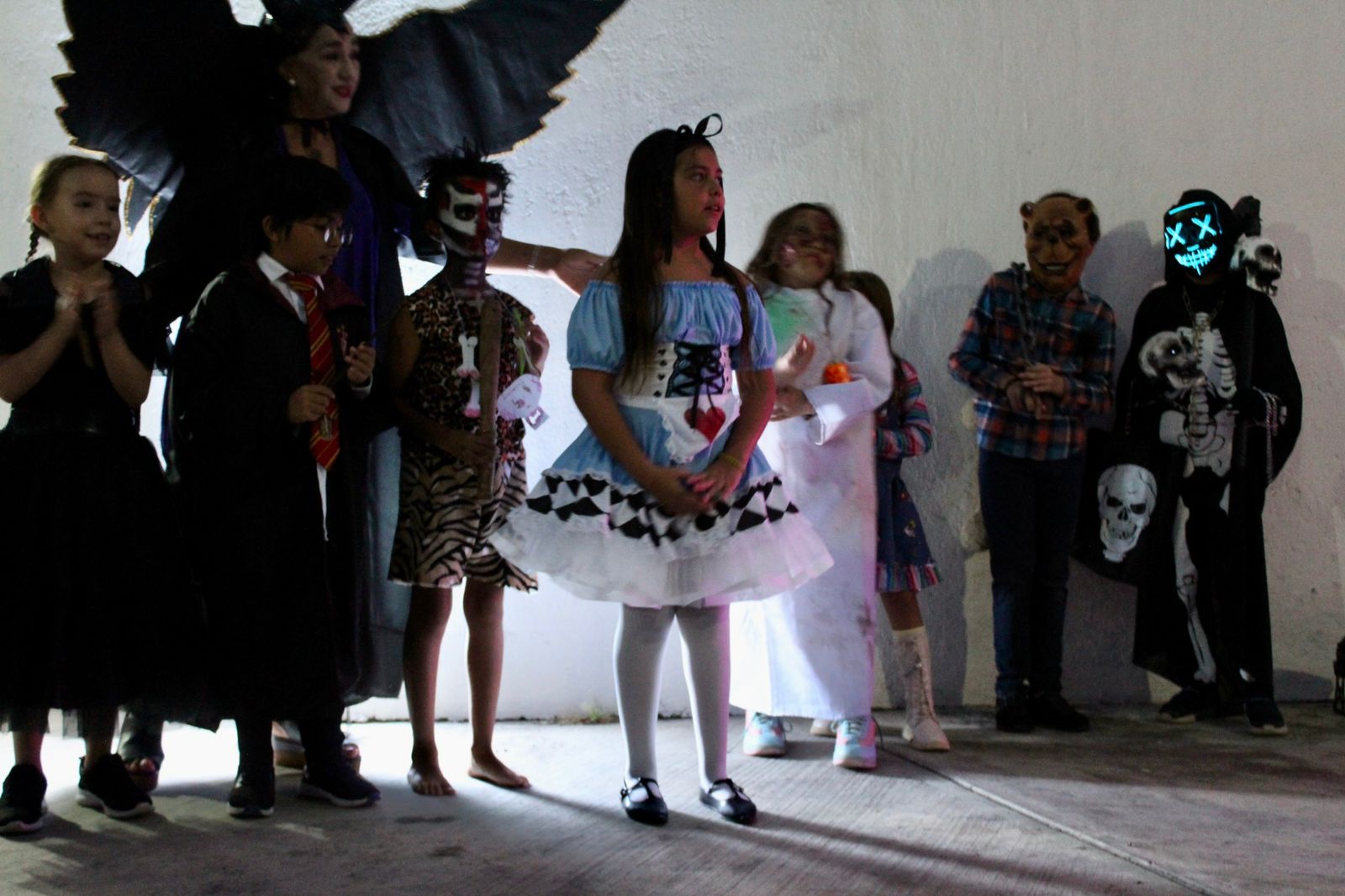